Régler son vélo et nommer les éléments de celui-ci
EC de mettre son casque et de le régler : 
explication/recherche solution en groupe pour régler son casque ; par deux, mettre son casque et le régler. Chacun vérifie le serrage du casque de son partenaire.
La tenue adaptée (pantalon serré ou short, pas de vêtement à la taille,…)
Lacets de chaussures rentrés
  Régler son vélo
EC de nommer les éléments simples d’un vélo  (A minima : cadre, potence, guidon, roues, fourche, dérailleurs, freins, pédales, selle) ; (cf. fiche pédagogique SRAV)
EC d’identifier les éléments de sécurité du vélo (éclairage, freins, catadioptres, sonnette) ; (cf. fiche pédagogique SRAV)
EC de régler son vélo :
En théorie : assis sur la selle – talon touche pédale
En pratique hauteur de la selle liée à l’appréhension : avoir les pieds qui reposent par terre lorsqu’on est sur la selle
Réglage des leviers : alignement poignet/coude, éviter cassé du poignet.
Réglage de la course des leviers
EC de vérifier son vélo : de manière individuelle vérifier le vélo à l’aide de la  fiche vérification.
Serrage des roues (blocage rapide ou clé 15)
Pressions des pneus
Potence dans l’axe de la roue
Serrage potence (absence de jeu)
Serrage du cintre sur la potence
Serrage et réglage selle
Vérifier l’efficacité du freinage AV/ AR
Situation 1 : Monter et descendre de son vélo, démarrer pied au sol (Zone d’évolution minimum 30 m)
Situation 1 : Monter et descendre de son vélo à l’arrêt, démarrer un pied au sol
Zone 1
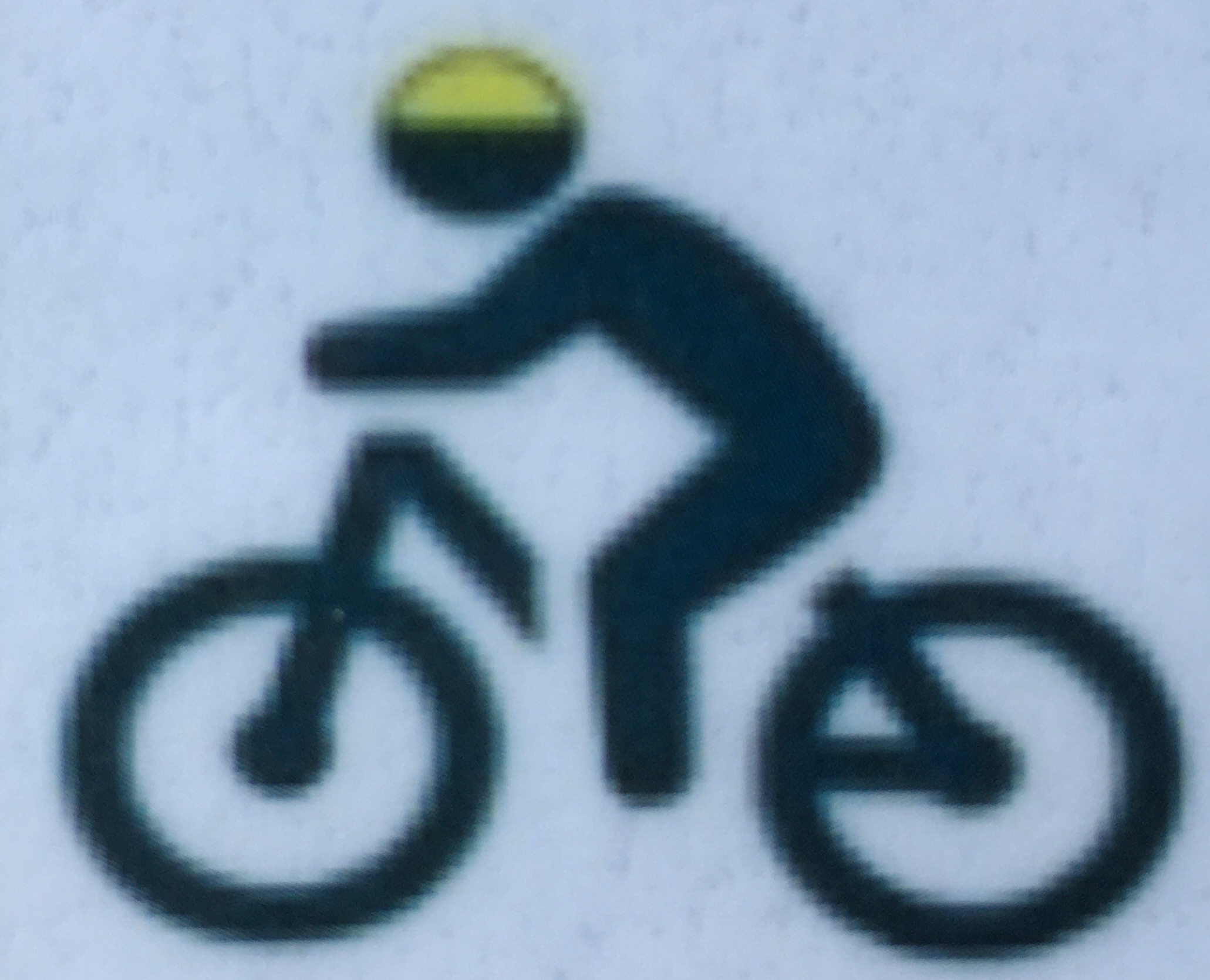 Zone 1
Zone 2
Zone 2
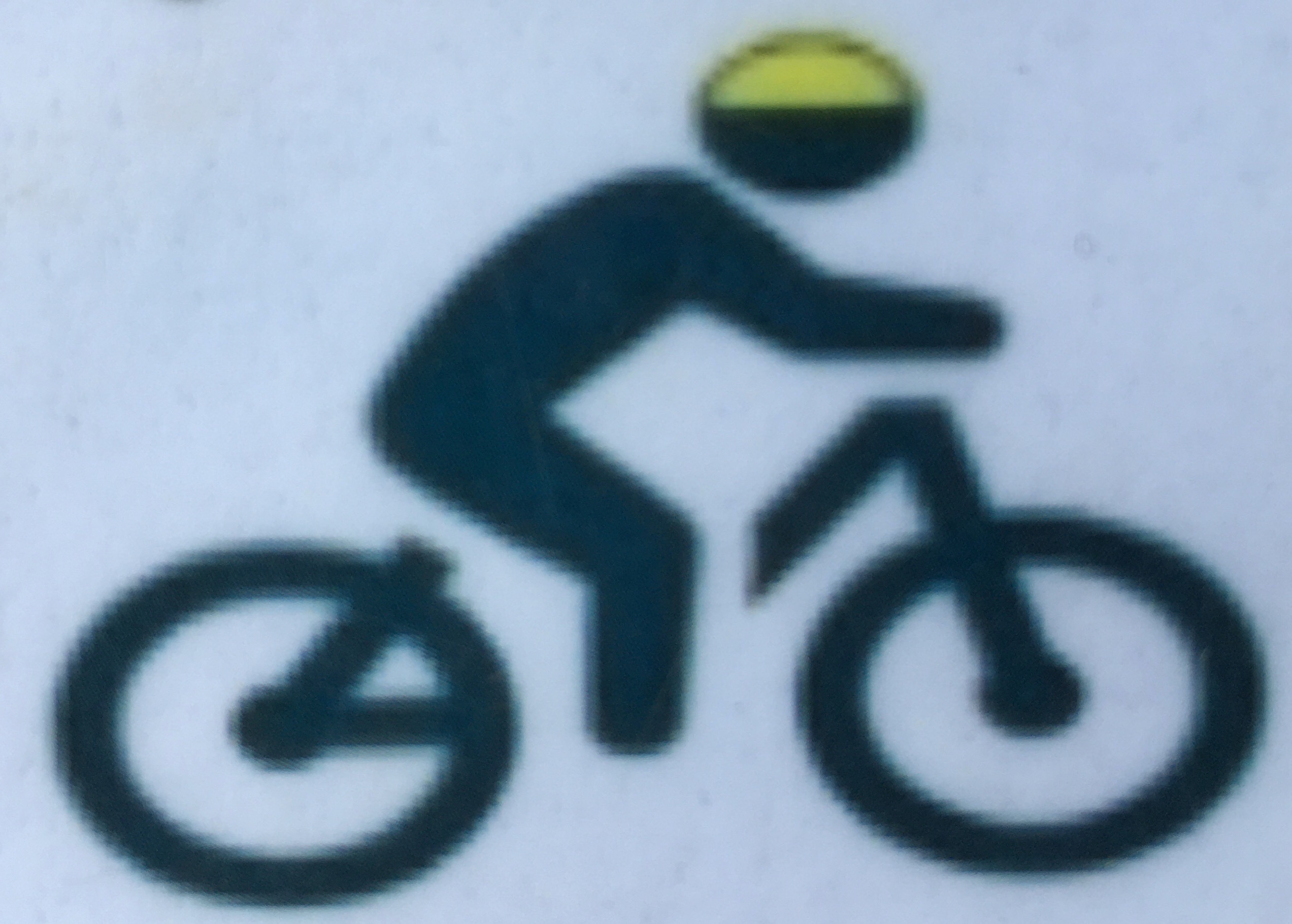 Zone 1
Zone 2
Zone 2
Zone 1
Mise en place :
En zone 1, le cycliste marche à côté de son vélo jusqu’au plot. Arrivé au plot, il monte sur son vélo et place un pied au sol et l’autre (coté du plot) sur la « pédale haute ».Il démarre et traverse la zone 2 en roue libre. L’intervenant place un repère à l’endroit où il doit s’arrêter.
 Consignes :
Démarrer en appuyant sur la pédale haute et avancer le plus longtemps possible en roue libre Insister sur la position de la pédale « haute et légèrement devant » 
Questionner sur le choix (droite ou gauche) pour démarrer : cela dépend de la situation. Sur la chaussée importance de démarrer avec pied droit sur le trottoir
 Comportements attendus :
Le cycliste a une poussée prolongée Il démarre indifféremment du pied droit et du pied gauche
En roue libre, les 2 pieds sont à l’horizontale, au même niveau.
 Variables d’évolution :
Démarrer pied droit et gauche
Démarrer assis et debout
Situation 2 : Ralentir, freiner et s’arrêter  (Zone d’évolution minimum 30 m)
Objectif : Introduire les notions de ralentissement, de freinage et d’arrêt
Ralentir : décélérer, moduler sa vitesse (absence de pédalage, léger freinage, force de pédalage moindre)
Freiner : action de freinage. 2 options : soit je freine sans m’arrêter et je repars ou soit je freine et je m’arrête
S’arrêter : conséquence du freinage.
 Situation n° 2 :
Objectifs : EC de freiner
utiliser efficacement ses freins (être capable de réduire sa vitesse)
différencier le freinage avant et arrière
anticiper le freinage
 Mise en place :
Espace rectangulaire (délimité)
Fonctionnement par vague (4 à 6)
En fonction de la consigne  verbale, j’adapte mon freinage
 Consignes:
Au signal de départ, prendre de la vitesse et adapter son freinage en fonction de la consigne
Regard porté sur la zone à atteindre : se décentrer de la roue avant
Je freine progressivement pour m’arrêter et poser un pied au sol.
 Comportements attendus :
Les enfants gardent leur équilibre, régulent leur vitesse pour pouvoir s’arrêter au niveau des plots.
Ils effectuent le freinage en serrant les 2 leviers de frein en même temps.
A l’approche du demi-tour, les enfants freinent légèrement, sans s’arrêter. Ils tournent sans poser un pied au sol.
Sur le retour, ils roulent en ligne droite, sans gêner leurs camarades qui arrivent en face.











Variables d’évolution :
Je freine de la main droite - Je freine de la main gauche
Je freine du frein arrière (main droite) - Je freine du frein avant (main gauche)
Quel est le frein le plus efficace ? Pourquoi ?
Repère freinage avant : plus efficace (70% du freinage) – contrainte : le revêtement doit être stable ou ligne droite
Proposition : même situation  avec comme consigne de ne pas changer de direction.
Comment repartir rapidement : pédale en haut, vitesse adaptée
Refaire l’exercice en demandant de poser pied droit puis pied gauche
Sous forme ludique : s’arrêter la plus rapidement au signal (départ sous forme de vague)
Je freine avec 2 doigts pour conserver la conduite du vélo
Placer un plot au milieu du couloir. Au signal sonore ou visuel, il s’arrête le plus près possible du cône sans le renverser.
Situation 3 : Freiner et ralentir
Mise en place :
Espace rectangulaire (délimité) – délimité une zone d’élan et une zone de freinage
Couloir de 3m de large et 40m de long
Fonctionnement par vague (2)
Après une prise d’élan jusqu’au premier repère, s’arrêter dans une zone balisée.
Déterminer un développement (plateau, pignon) unique pour tout le groupe (la plus facile)
 Consignes :
Au signal, pédaler jusqu’au 1er repère puis s’arrêter en utilisant les freins avant le second repère. Revenir au point de départ par l’extérieur
Regard porté sur la zone à atteindre : se décentrer de la roue avant
 
Variables d’évolution :
Prévoir 3 parcours de difficulté progressive
Petite zone d’élan et grande zone de freinage
Grande zone d’élan et petite zone de freinage
Sous forme ludique : par vague de 4, au signal, accélérer dans la zone d’élan et être le premier arrêté dans la zone freinage (attention à la zone d’élan)
Alterner le pied d’arrêt et le pied d’appui pour démarrer et s’arrêter.
Placer des cônes à 15m et 30m et 40m. A chaque cône s’arrêter. Au dernier cône faire demi-tour et revenir dans son couloir en serrant à droite et sans gêner ses partenaires
Zone ralentissement
3 m
Zone de freinage
3 m
Zone d’arrêt
4 m
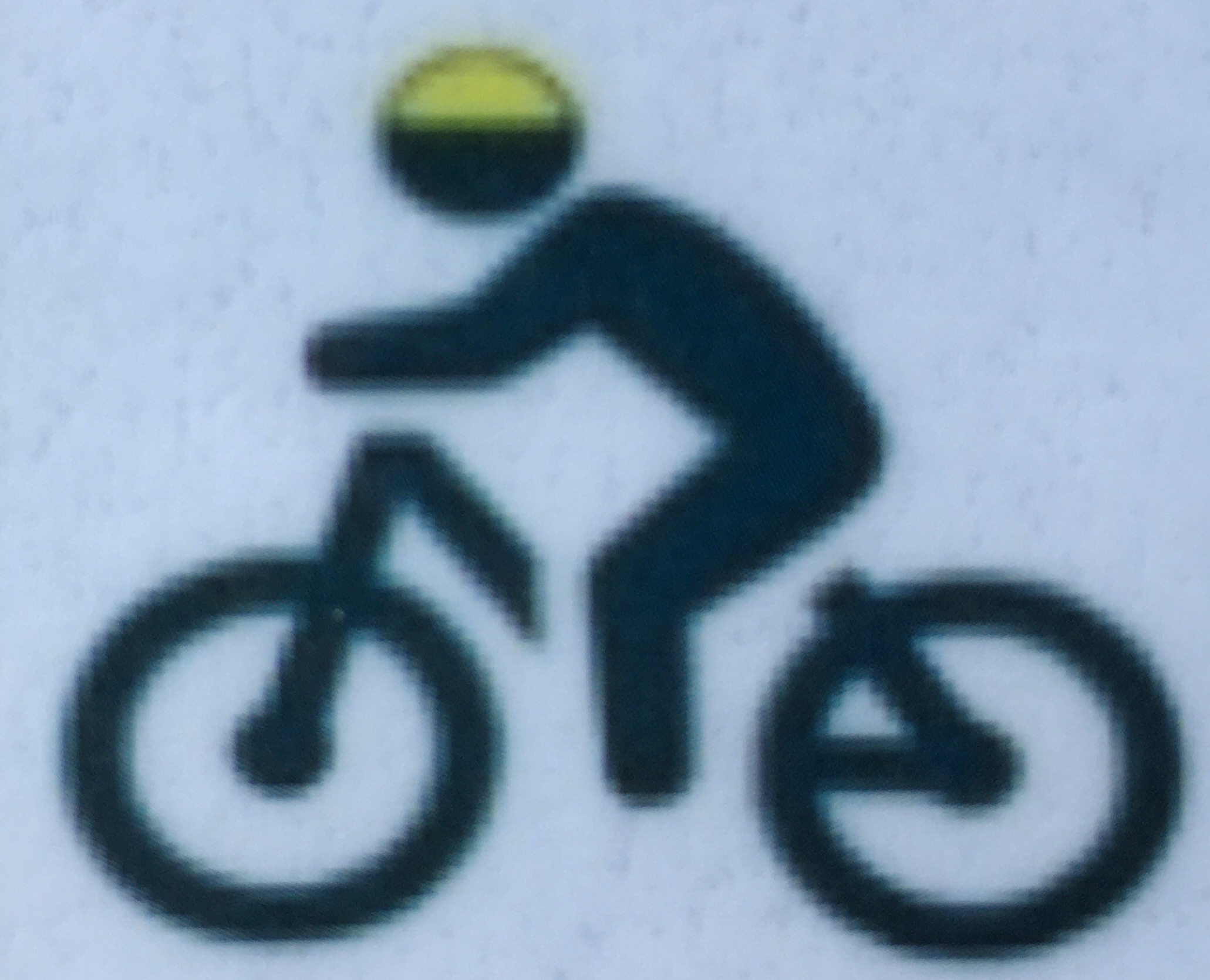 Zone d’attente
Accélération pour prendre de la vitesse
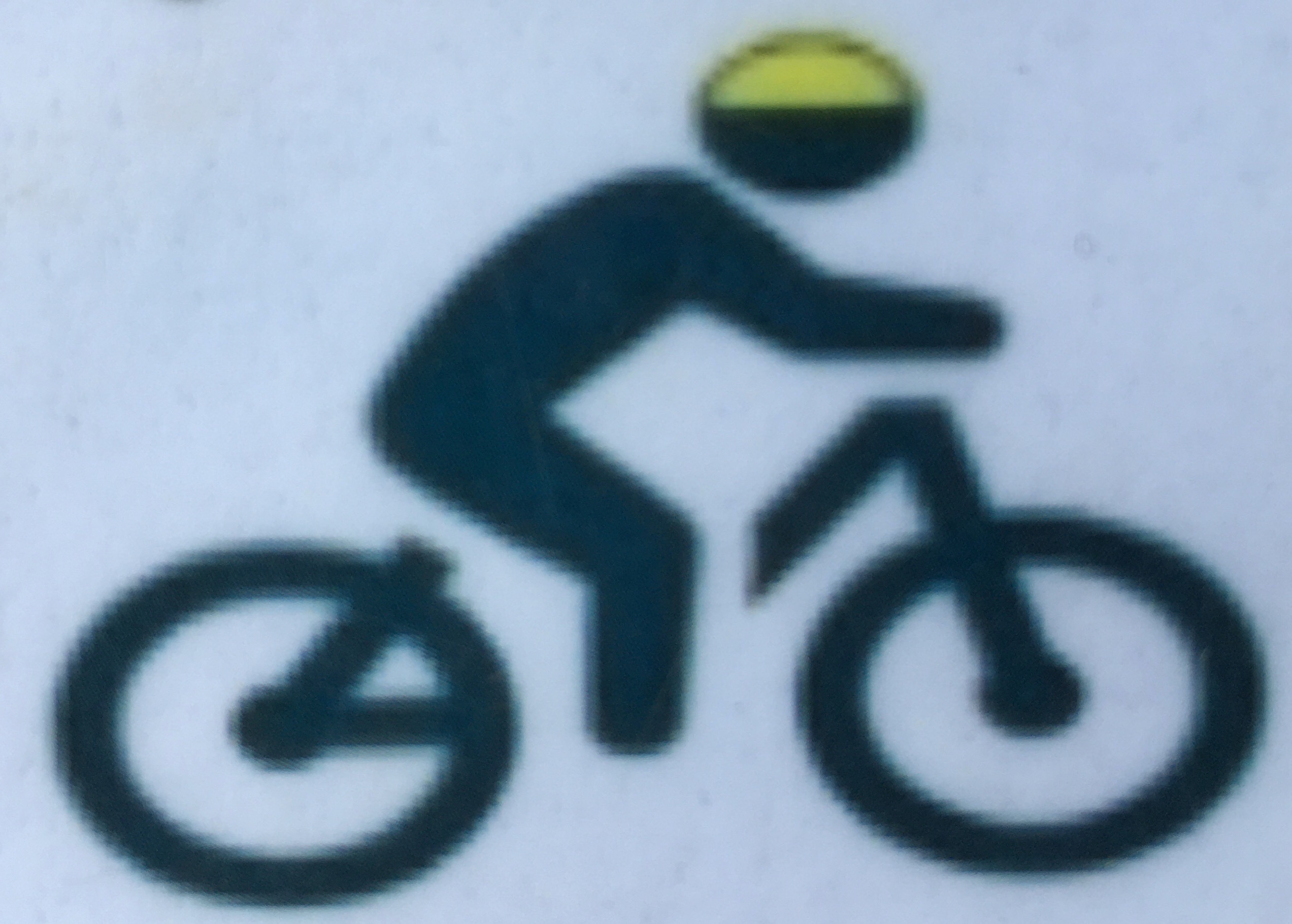 Reprendre de la vitesse
Accélération pour prendre de la vitesse
Situation 4 :  freinage
Mise en place :
Espace délimité pour circuler avec 12 vélos
Par équipe de 2, un meneur et un suiveur
Déterminer un développement unique pour tout le groupe (la plus facile)
 Consignes :
Au signal circuler sans arrêt à l’intérieur du périmètre
Le meneur peut s’arrêter à n’importe quel moment, le suiveur doit s’arrêter à distance de sécurité
Variables d’évolution :
Alterner freinage et ralentissement
Varier le nombre d’arrêt
Diminuer le périmètre d’évolution
Par équipe de 4
Par équipe de 8
En ½ groupe
En groupe complet
 Evolution pratique personnelle :
Même situation, mais lors de l’arrêt on ne doit pas poser un pied-à-terre.
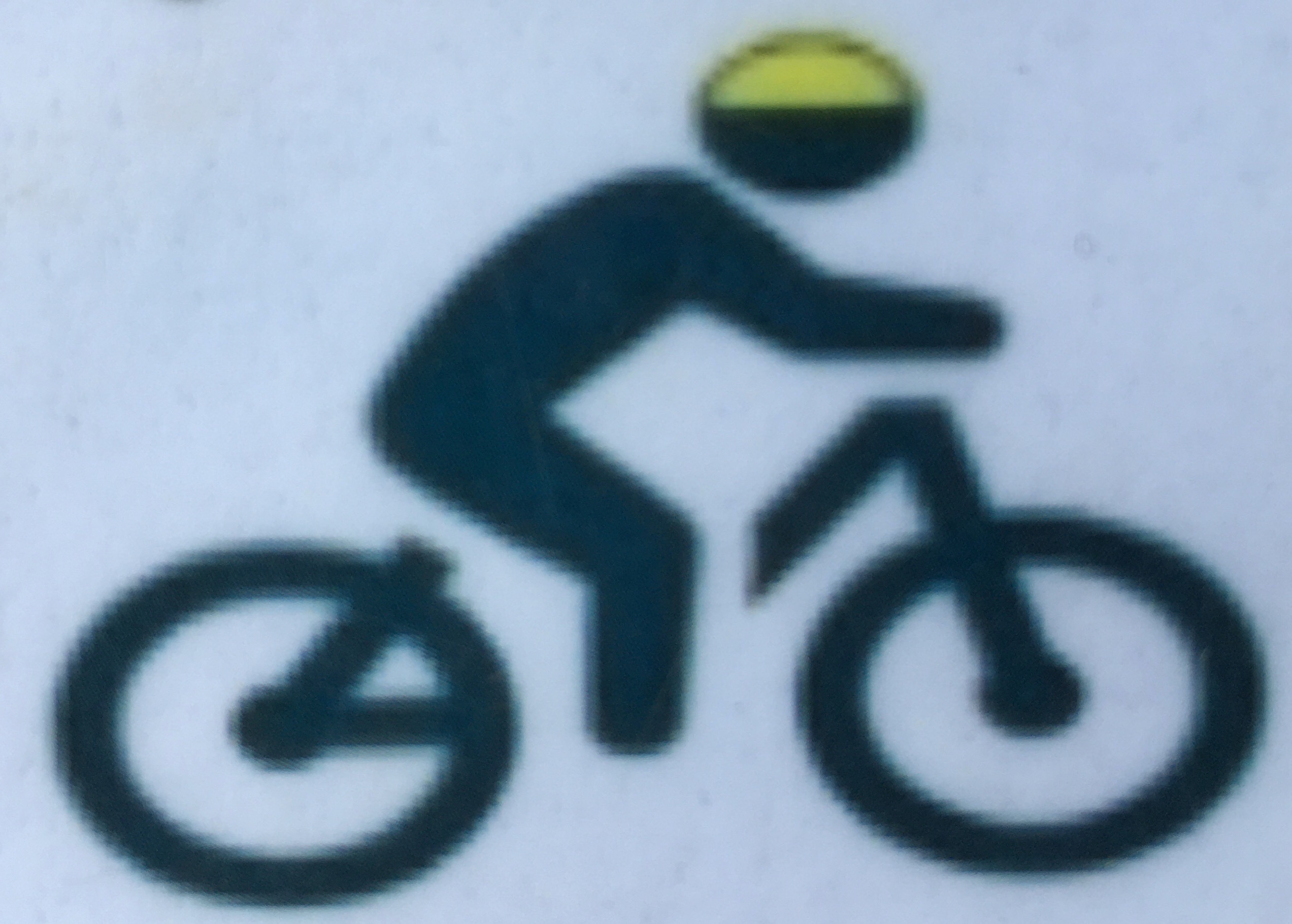 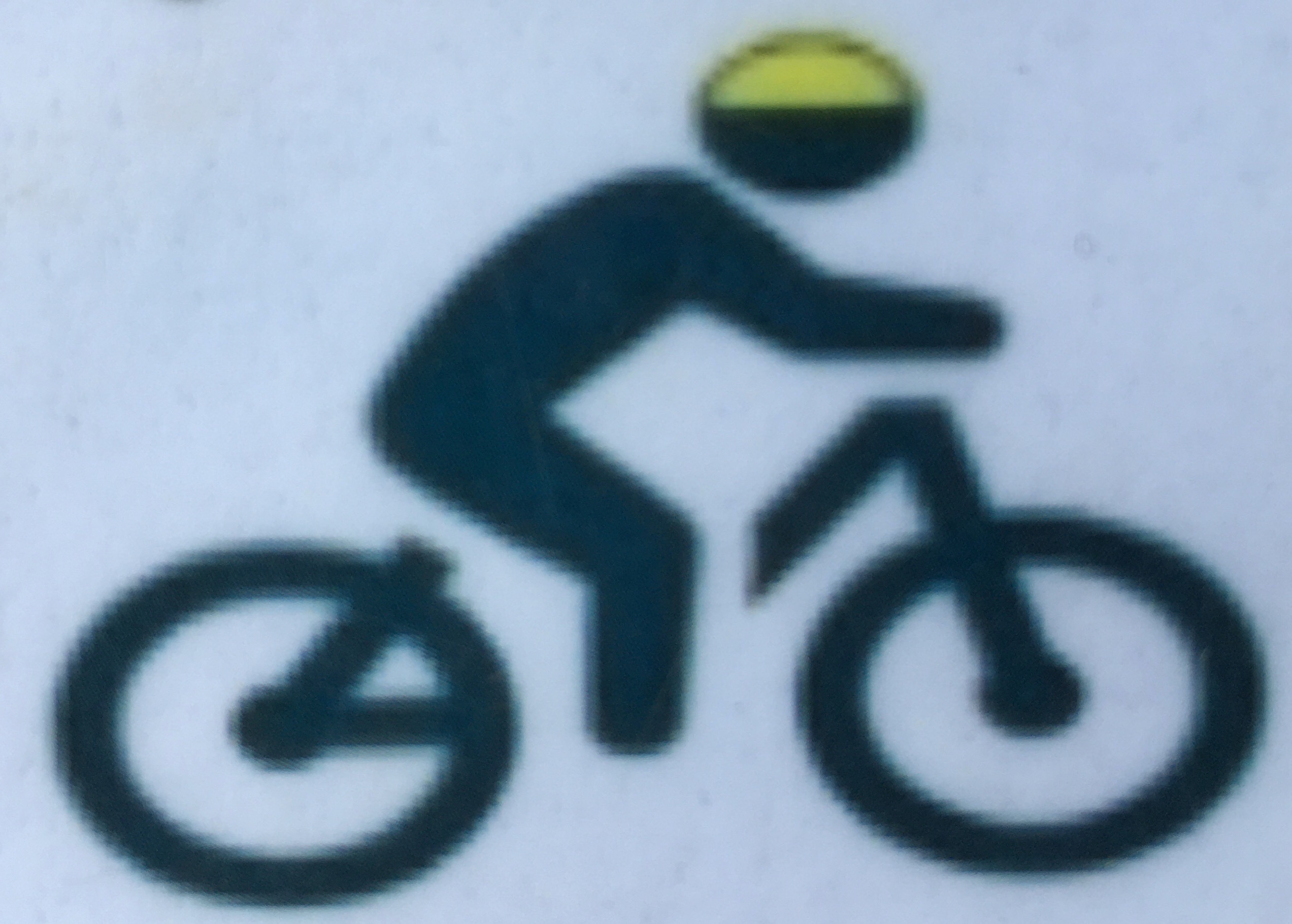 Situation 5 : Conduire son vélo en ligne droite
Mise en place :
Sur une surface plane, l’éducateur matérialise à l’aide de cônes ou de lattes un entonnoir d’environ 5m de long.
L’entonnoir fait environ 40cm de large au départ et 10 cm de large à la sortie (voir schéma).
Le but du jeu est de s’engager dans l’entonnoir (partie la plus large) en roulant et d’en sortir (partie la plus étroite) sans renverser les cônes ou les lattes.
Chaque enfant effectue 2 séries de 5 passages. La 1ère série permet de se familiariser avec l’exercice.
Pour la 2ème série, l’éducateur pourra chronométrer chaque passage et mettre en place un système de pénalités de la manière suivante : latte ou cône touché ou renversé : 2’’ de pénalité ; pied à terre : 5’’ de pénalité.
 Consignes :
Traverser l’entonnoir sans renverser les cônes ou les lattes et sans poser pied à terre.
Rouler en ligne droite sur le retour, sans gêner vos camarades qui arrivent en face.
Comportements attendus :
L’intervenant peut observer les indicateurs suivants :
La conservation de l’équilibre et du pédalage 
Le nombre de cônes ou lattes touchés ou renversés
Le nombre de fois où le pied est posé à terre,
Le temps mis pour traverser l’entonnoir.
Variables d’évolution :
Pour simplifier la situation, l’intervenant pourra mettre en place un entonnoir moins étroit et plus court.
Pour complexifier la situation, l’intervenant pourra : Proposer aux enfants de réaliser l’exercice en lâchant une main et rétrécir et allonger l’entonnoir.
Sous forme ludique de parcours duel en 2 manches.
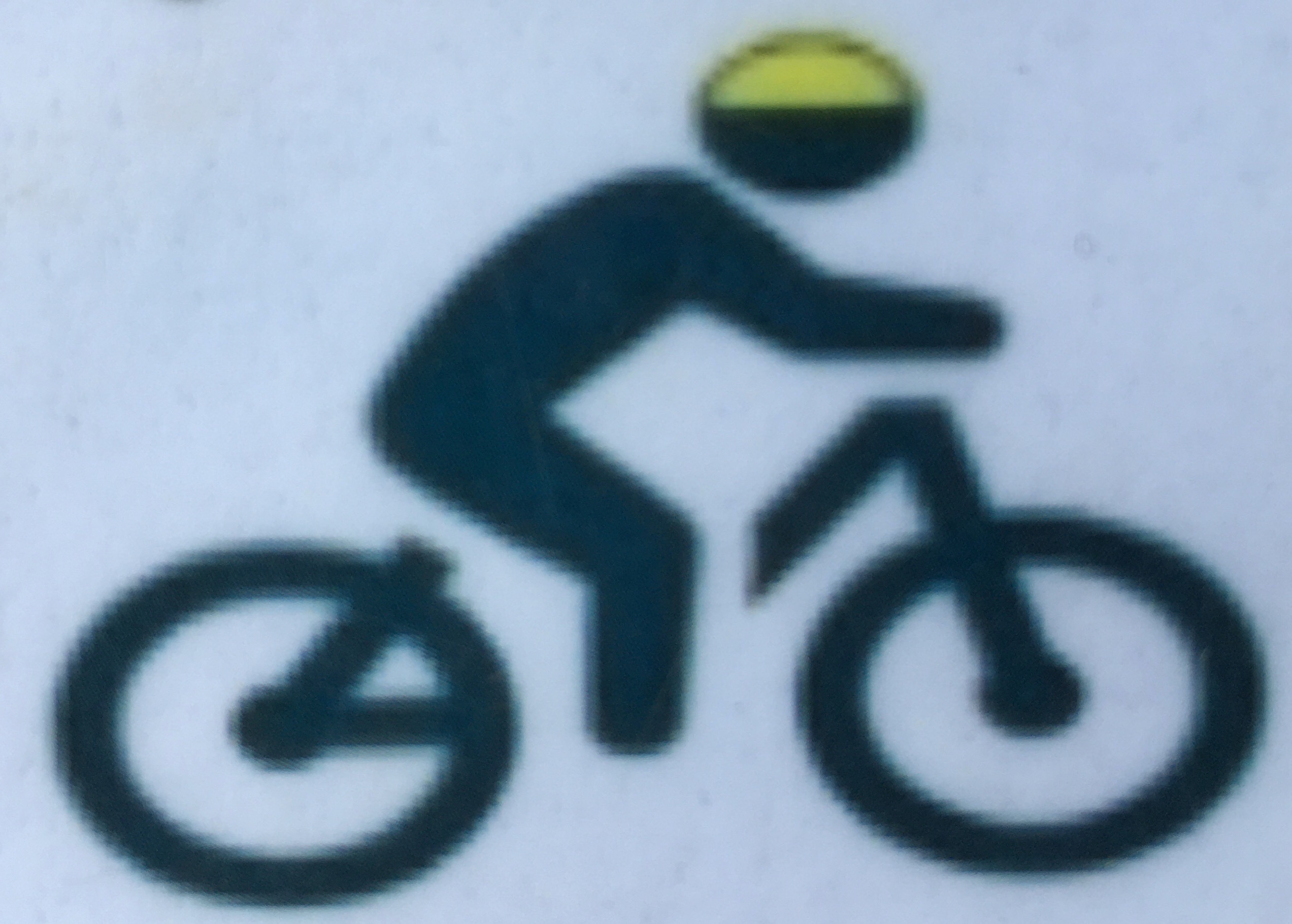 Situation 6 : Rouler en enlevant un appui
Objectif : diminuer le nombre d’appuis pour réaliser d’autres tâches
Mise en place :
Espace rectangulaire (délimité)
Fonctionnement par vague (4 à 6)
En fonction de la consigne verbale je supprime un ou plusieurs appuis
Consignes:
Je ne pose pas de pied par terre dans l’espace délimité
Qu’est-ce qu’un appui ?
Variables d’évolution :
Je supprime appui main gauche
Je supprime appui main droite
Au fait combien a-t-on d’appuis ?
Retour au bout de quelques passages pour déterminer les critères d’exécution (vitesse initiale, regard porté loin)
Je supprime appui pied droit
Je supprime appui fesses
Je supprime 2 appuis (main droite et pied gauche)
Demander aux enfants d’énoncer la consigne chacun à leur tour
Situation 7 : Rouler en enlevant un appui
Mise en place :
Espace rectangulaire (délimité) – carré magique
Déterminer une vitesse unique pour tout le groupe (la plus facile)
 Consigne :
Sans s’arrêter de rouler et sans poser d’appuis à terre supprimer un ou plusieurs appuis sans toucher ses partenaires
Au 1er signal, supprimer un ou plusieurs appuis
Au 2ème signal, reposer les appuis
 Variables d’évolution :
Réduire le périmètre d’évolution
Sous forme ludique 
Si je pose un pied par terre je fais faire un tour de pénalité en supprimant un appui
Rouler à vélo en trottinette
Objectif : équilibration latérale/avant et arrière
Mise en place :
Espace rectangulaire (délimité)
Fonctionnement par vague (4 à 6) en couloir
En fonction de la consigne verbale je supprime un ou plusieurs appuis
 Consignes:
Je place mon pied droit sur la pédale gauche et je me propulse avec le pied  gauche comme en trottinette
Faire le même exercice de l’autre côté
Variables :
Parcourir la plus longue distance après une phase de propulsion
Je place mon pied gauche sur la pédale gauche, je me propulse avec le pied droit et je monte sur mon vélo (faire l’exercice des 2 côtés)
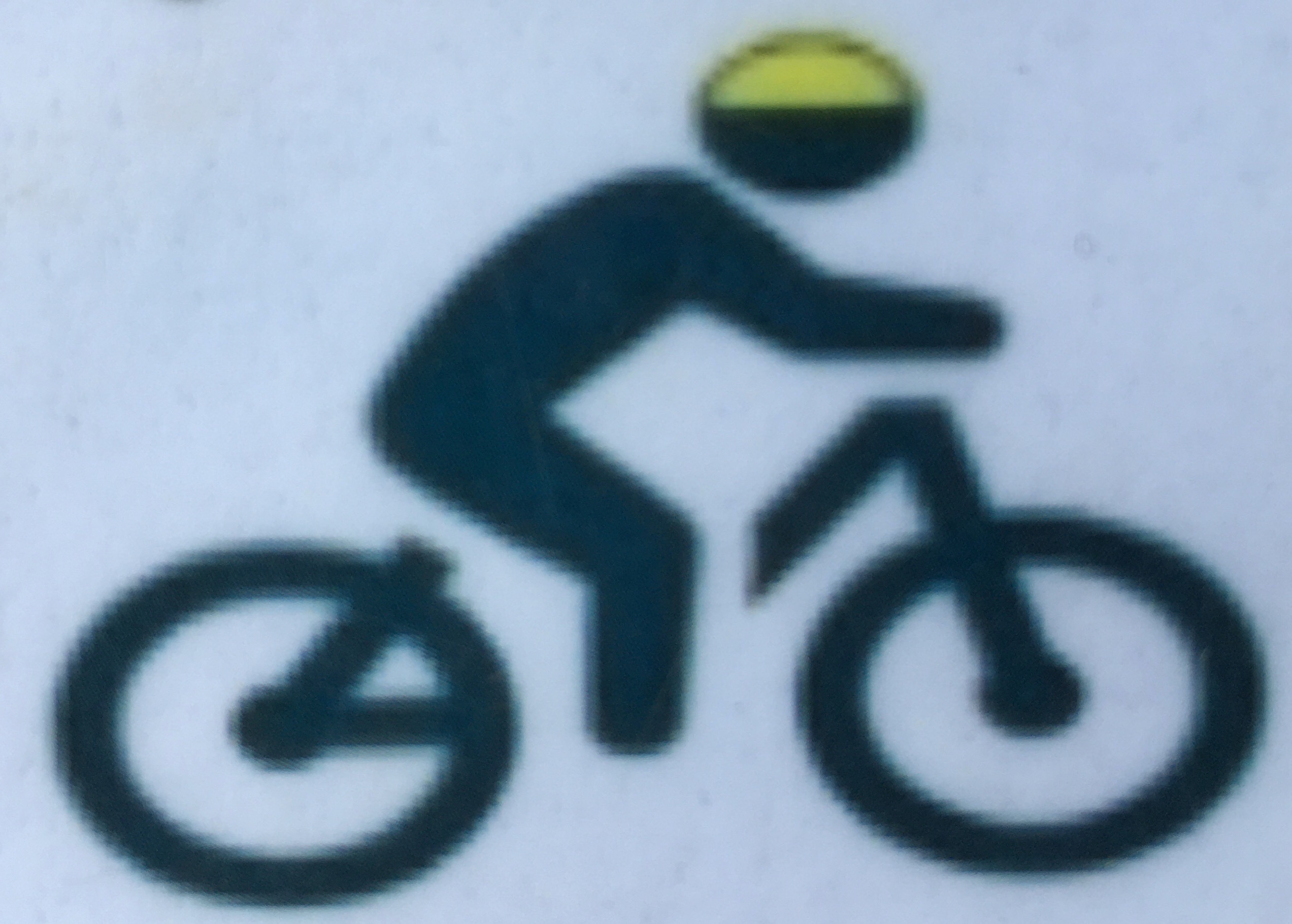 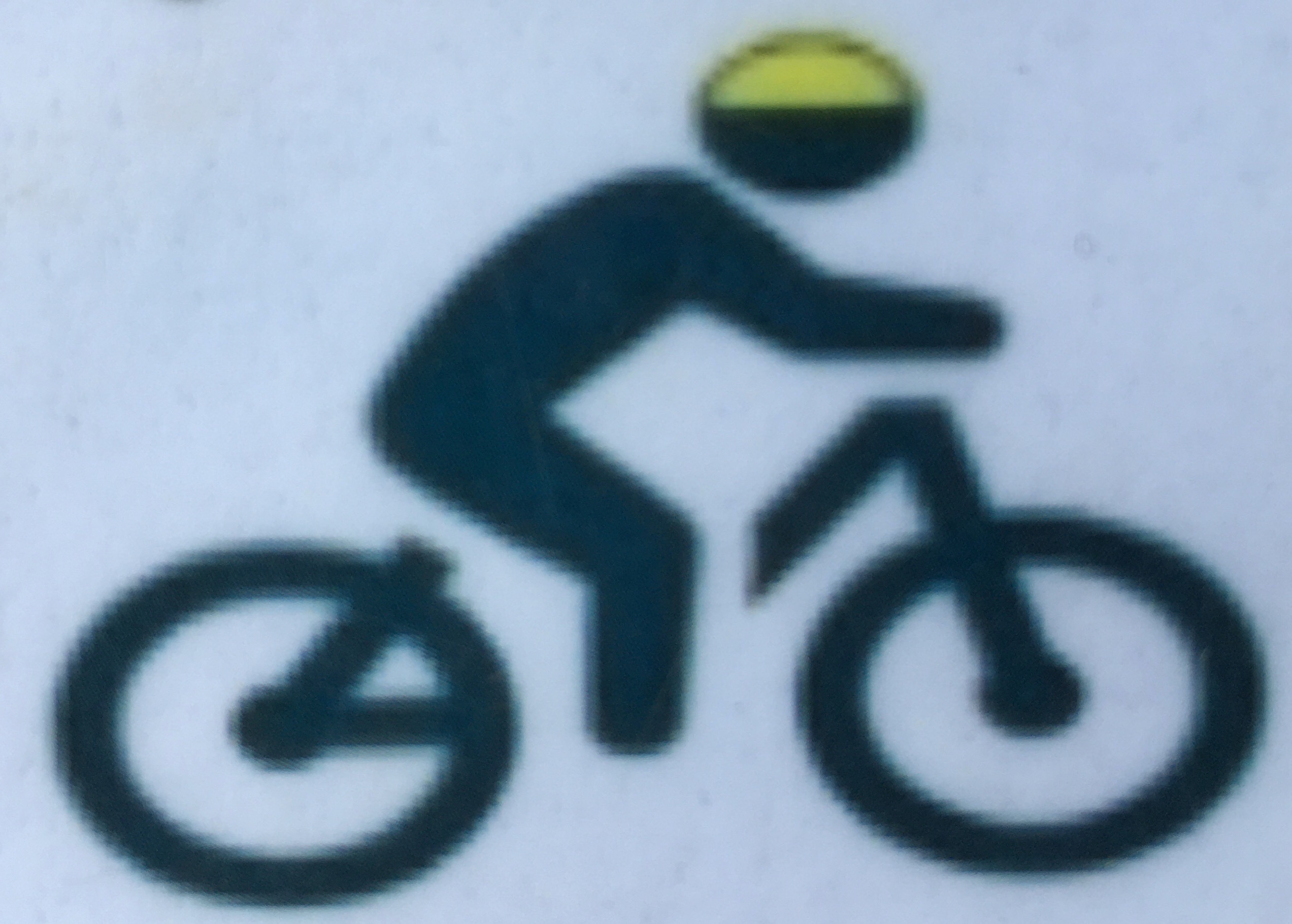 Situation 8 : Se placer en position cavalier
NB : compétence hors SRAV mais indispensable pour aborder les compétences suivantes.
 Objectif : avoir une attitude, une posture pour aborder un passage technique ou un obstacle
 Mise en place :
Plusieurs couloirs parallèles sont dessinés à la craie sur le sol.
Longueur varie entre de 30m et 60m.
Un cône placé à 10m et un autre à 15m
 Consigne :
Je prends de la vitesse
Lorsque je passe devant le 1er cône je me mets en position cavalier sans pédaler
Au 2ème cône, je m’assieds et je reprends le pédalage.
 Comportements attendus :
manivelles à l’horizontale (pour être équilibré)
debout sur les pédales avec les jambes pratiquement tendues
bras légèrement fléchis (pour amortir)
épaule au-dessus du cintre
tête en avant du cintre
talon bas
bassin décollé de la selle : déplacement corps droite et gauche et avant et arrière
regard fixé et porté loin
 Variables d’évolution :
Élargir les couloirs ou les ouvrir en sortie.
Placer le 2ème plot à la sortie d’un virage à 90°.
Varier la nature du terrain
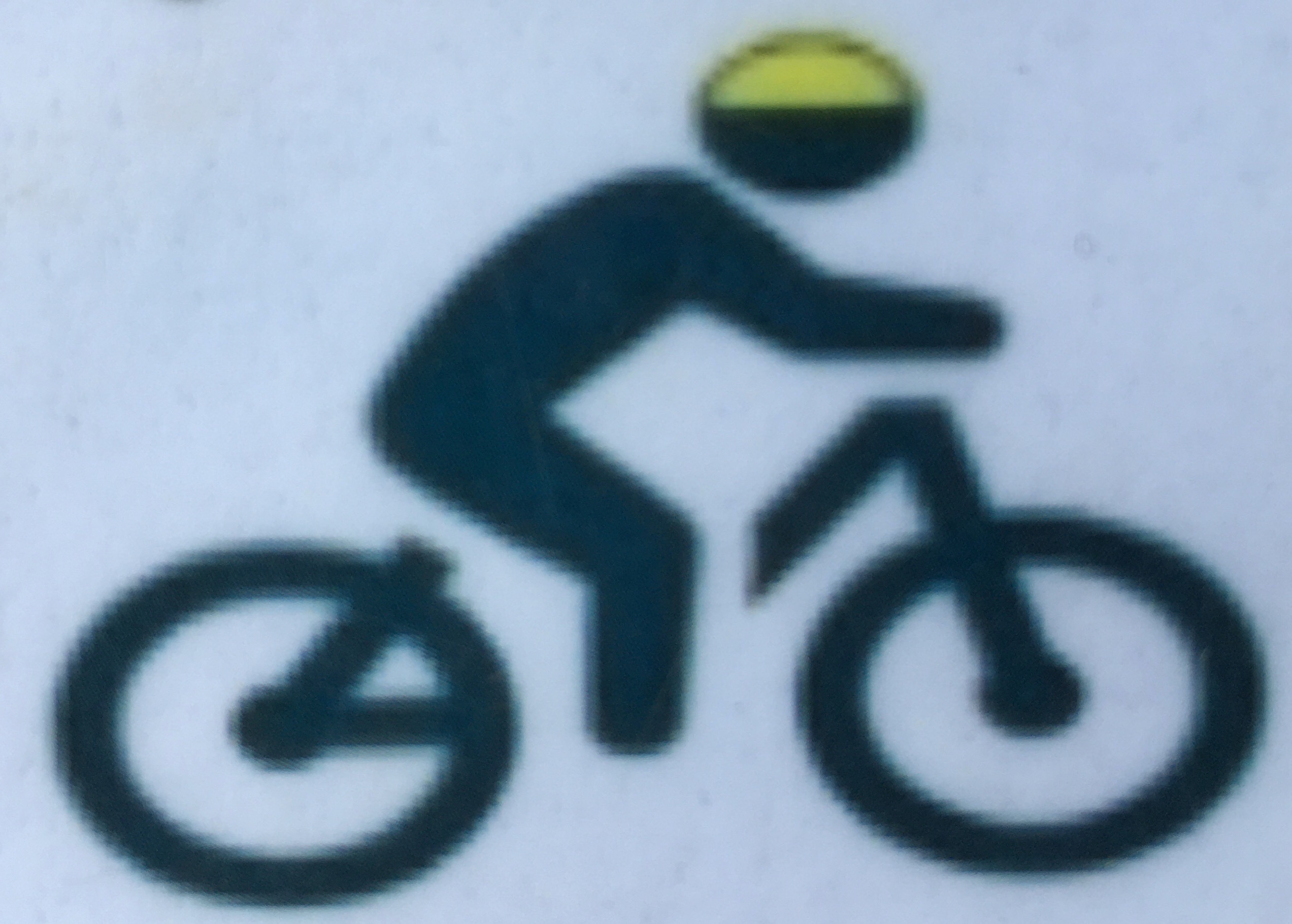 Situation 9 : rouler dans un couloir étroit (30 cm) en position cavalier
Mise en place :
Plusieurs couloirs sont dessinés à la craie sur le sol.
Leur longueur varie entre 5 et 10m.
Leur largeur varie entre 20 et 50cm.
 Consigne :
S’engager dans le couloir s’il n’y a pas un autre enfant engagé et pédaler tout le long sans en sortir.
Regarder loin de devant.
 Comportements attendus :
Conduire son vélo en maintenant sa direction.
Le regard est fixé sur la fin du couloir.
Variables d’évolution :
Élargir les couloirs ou les ouvrir à leur sortie.
Matérialiser les couloirs par des cordes à sauter, coupelles, branches, etc.
Suivre un tracé au sol (exemples : tracé de parking, lignes d’un tracé de sport).
Situation 10 : Prendre des information tout en roulant
Mise en place :
Le plateau d’évolution est partagé en 6 couloirs de 3m de large sur 60m de long.
Dans chaque couloir, 2 cônes sont placés respectivement au départ puis à 30m et à 40m.
Une coupelle, à 60m du départ, indique l’endroit du demi-tour.
Dans chaque couloir, les enfants sont en binômes : un cycliste et un piéton.
Chaque enfant effectue 6 à 10 répétitions à vélo et 6 à 10 répétitions à pied (ils inversent les rôles tous les 2 passages).
Consignes :
À l’enfant piéton : « Tu te places debout au milieu du couloir, à hauteur du cône des 40m et face à ton camarade cycliste. Quand ton camarade arrive en roulant au niveau du cône situé à 30m, tu lèves le bras droit ou le bras gauche. »
À l’enfant cycliste : « Tu roules au milieu du couloir et tu contournes  ton camarade du côté où il a levé le bras. » ;  Tu continues jusqu’à la coupelle située au bout du couloir et tu tournes à gauche pour la contourner et revenir au départ».
 Comportements attendus :
L’enfant cycliste regarde son camarade piéton, adapte sa vitesse et passe du côté correspondant au bras levé.
 Variables d’évolution :
Demander à l’enfant cycliste, avant de contourner son camarade : de regarder derrière lui avant de tendre le bras pour s’assurer qu’il ne va pas gêner un autre cycliste ou un autre usager de la route ; de tendre le bras du côté où il va se diriger pour prévenir un éventuel autre usager de la route ; d’annoncer oralement en même temps de quel côté il va s’écarter (à droite ou à gauche).
Modifier le temps de réaction de l’enfant cycliste : rapprocher ou éloigner le cône où se trouve l’enfant piéton.
Remplacer le signal visuel par un signal sonore : une parole (A droite ! A gauche !) ou un coup de sifflet (1 coup de sifflet = À droite ! 2 coups de sifflets = À gauche)
Demander à l’enfant cycliste de rouler plus vite et éventuellement le chronométrer.
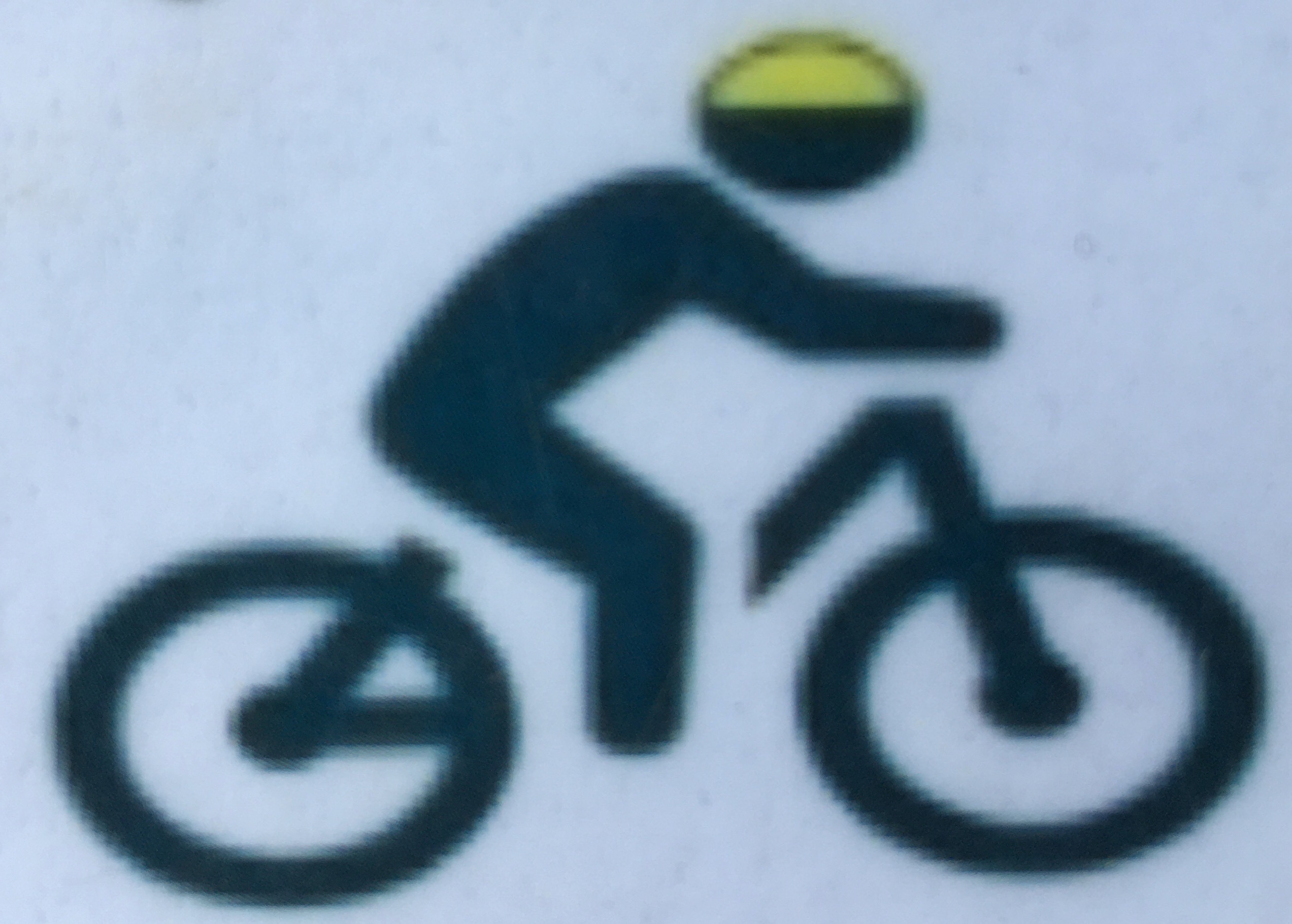 Situation 11 : Changer ses vitesses et effectuer un virage à 90°
But : changer de vitesse au signal sonore
Mise en place :
Sur un terrain rectangulaire
L’ensemble des élèves roule doucement en passant autour des 4 cônesavec un écart minimum de 2 vélos entre chaque élève.
Tout le monde règle son vélo sur le plus grand pignon (et petit plateau)
Consigne :
Explication du fonctionnement des vitesses (avant et arrière). On n’utilise dans un 1er temps que le dérailleur arrière
Sur le petit pignon, Au signal aller le plus rapidement possible au plot. Idem avec pignon milieu et grand pignon
Expliquer les consignes : « mettre la vitesse la plus facile » - « mettre la vitesse la plus difficile » - expliquer ce qu’est une vitesse facile par rapport à une vitesse dure en lien avec les pignons. Principe du développement.
Les élèves roulent et modifient leur vitesse / développement au changement de consignes.
 Comportements attendus :
Les enfants roulent de manière homogène même lorsqu’ils changent de vitesse.
 Variables d’évolution :
Introduire assez rapidement la notion de pignon et parler de monter ou descendre un pignon ou un plateau
Utiliser un sifflet ou autre signal sonore (un coup de sifflet on passe le pignon inférieur, 2 coups de sifflet on passe le pignon supérieur.
Utilisation du milieu pour provoquer le changement de vitesse (ex : petite montée)
notion de chaine « tout à gauche ou toute à droite »
sensibiliser au fait que tous les leviers de vitesse n’ont pas la même logique de fonctionnement.
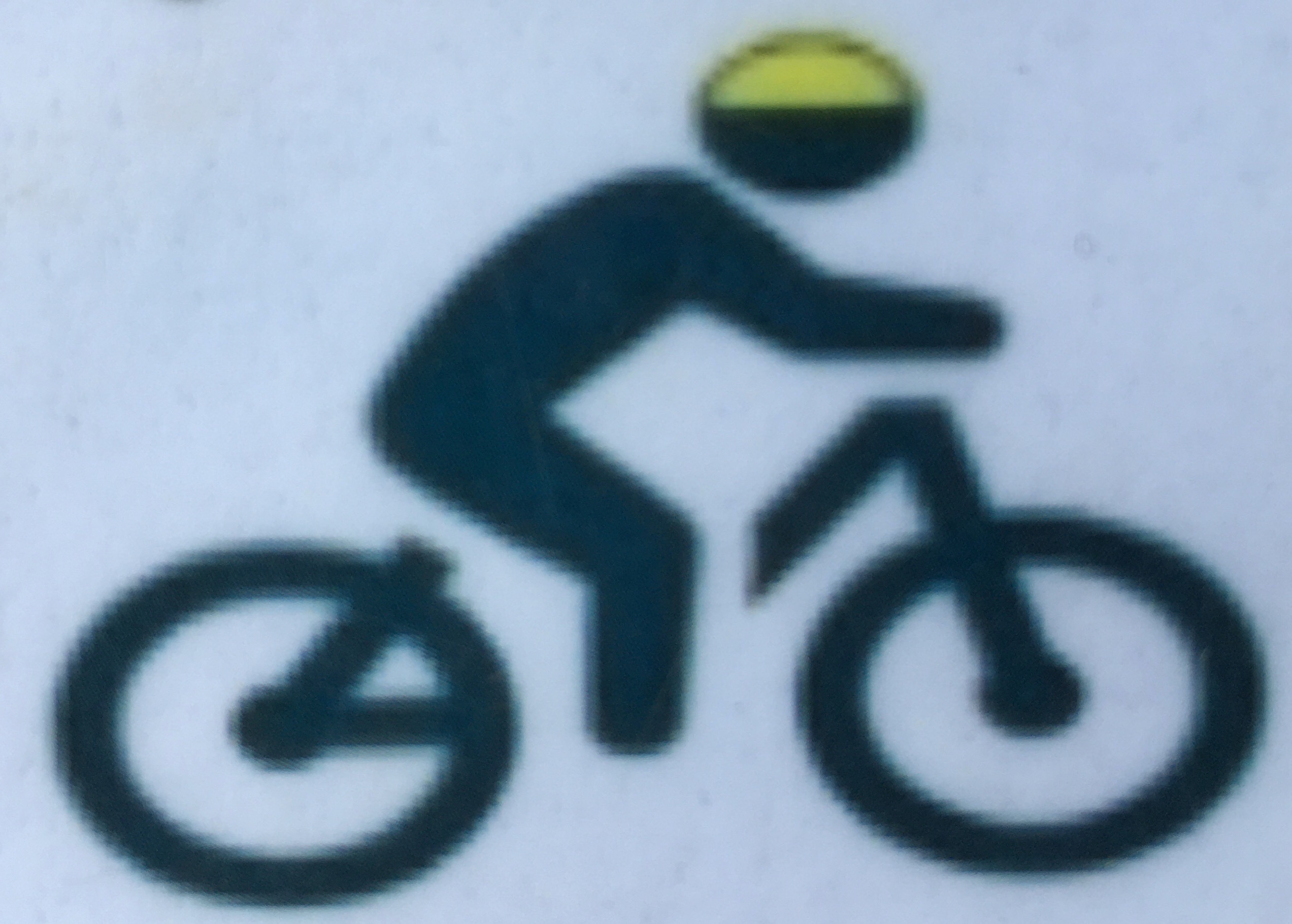 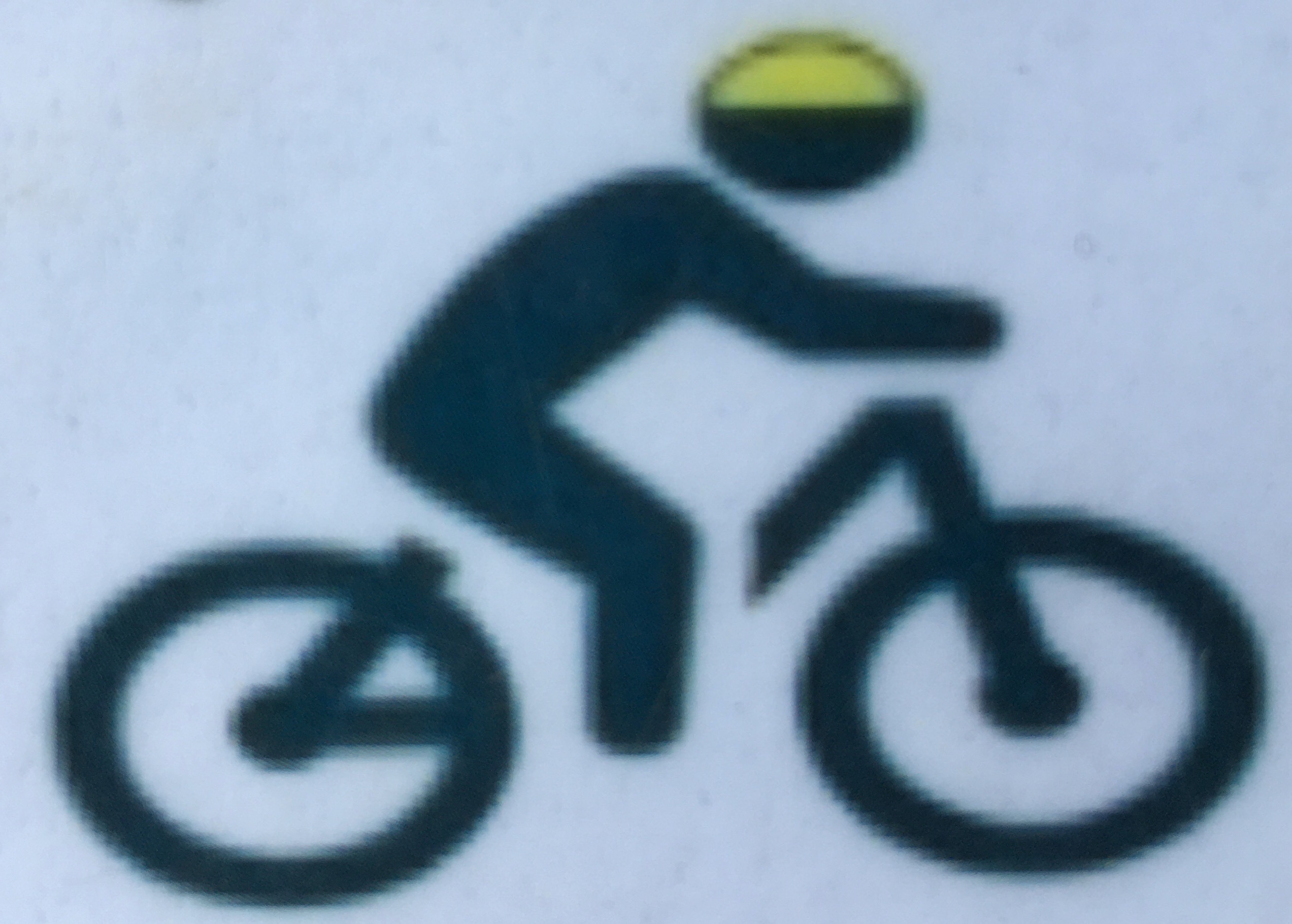 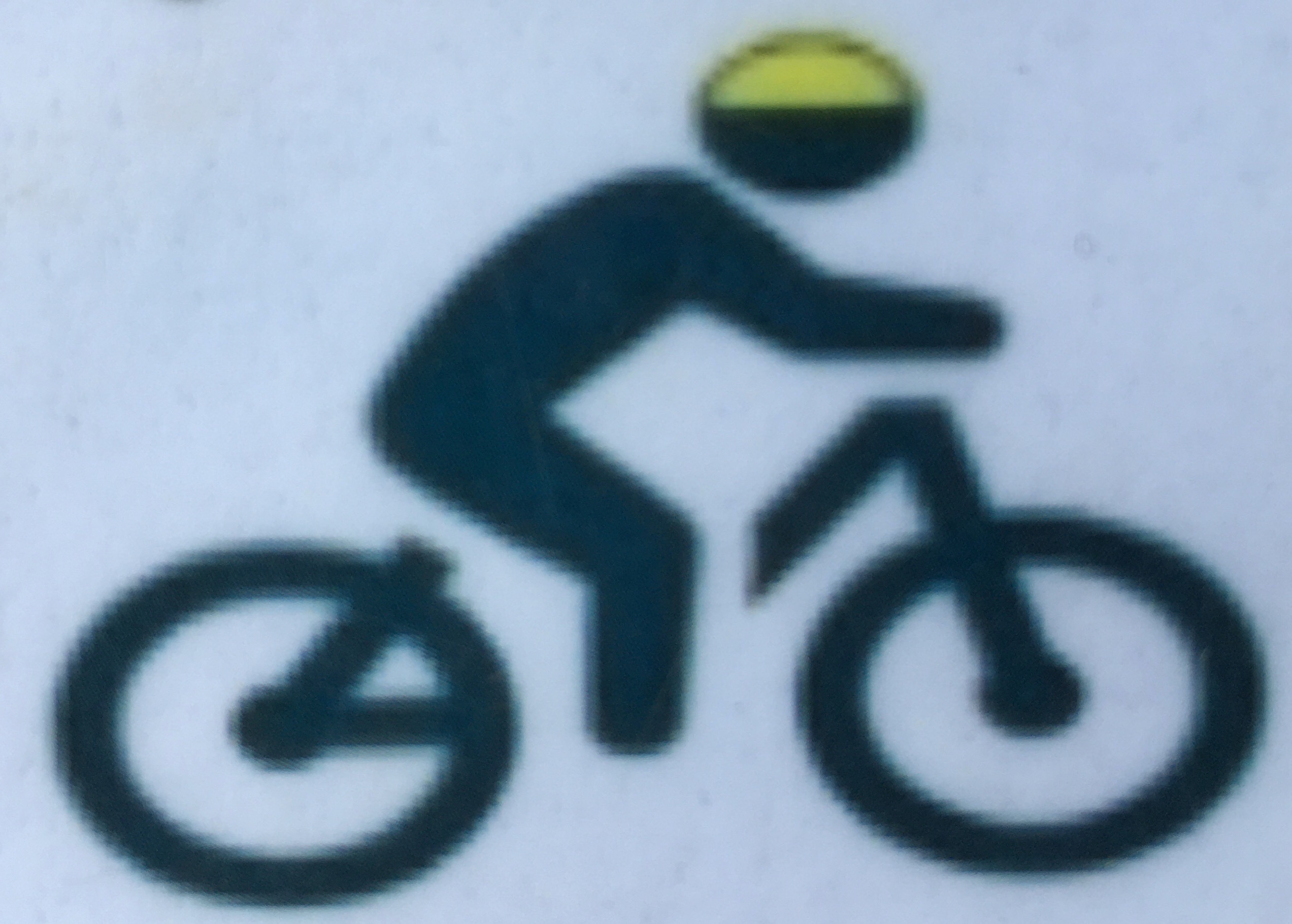 Situation 12 :  conduire son vélo sur un parcours avec un slalom simple
Mise en place :
Sur une ligne droite d’environ 20m, l’intervenant met en place un slalom simple à l’aide de cônes. Les cônes sont espacés les uns des autres d’environ 1,50m (voir schéma).
Le but du jeu est d’effectuer le slalom complet sans renverser les cônes et sans poser le pied à terre.
Chaque enfant effectue 2 séries de 3 à 5 passages ; la 1ère série permet de se familiariser avec l’exercice. Pour la 2ème série, l’intervenant pourra chronométrer chaque passage et mettre en place un système de pénalités de la manière suivante : 1 cône touché ou renversé : 2’’ de pénalité ; Pied à terre : 5’’ de pénalité
Consigne : 
Effectuer le slalom le plus vite possible, sans renverser les cônes et sans poser le pied-à-terre
 Comportements attendus :
L’enfant anticipe sa trajectoire en orientant son regard quelques mètres vers l’avant. Il régule sa vitesse de manière à être sur la trajectoire imposée par les cônes. Il fait corps avec son vélo, arrête de pédaler au niveau des cônes et lève la pédale côté virage.
L’enfant est également capable de placer correctement sa pédale avant le virage de 2 façons : soit en pédalant en avant et en arrêtant de pédaler au bon moment, soit en pédalant en arrière (plus difficile à réaliser).
 Variables d’évolution :
Réduire ou augmenter le nombre  de cônes et la distance entre les cônes,
Réduire ou augmenter la distance entre les cônes. 
Augmenter ou diminuer la vitesse de déplacement
Sous forme ludique de parcours duel en 2 manches.
Pendant le déplacement l’élève décentre le regard  en observant à gauche puis à droite un autre élément (élève, éducateur,…)
2 m
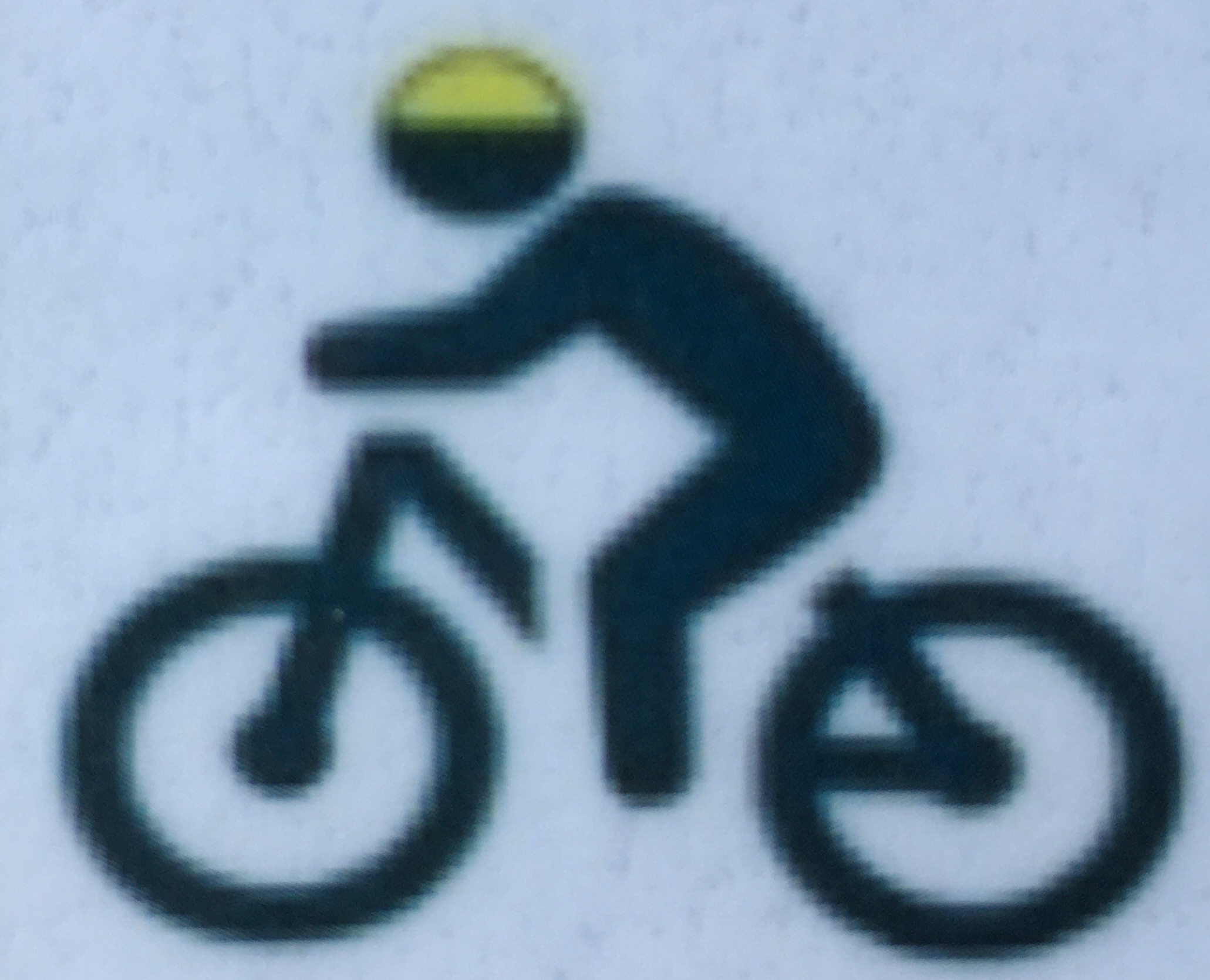 Slalom position de base debout sur les manivelles
Prendre de la vitesse sur 20m
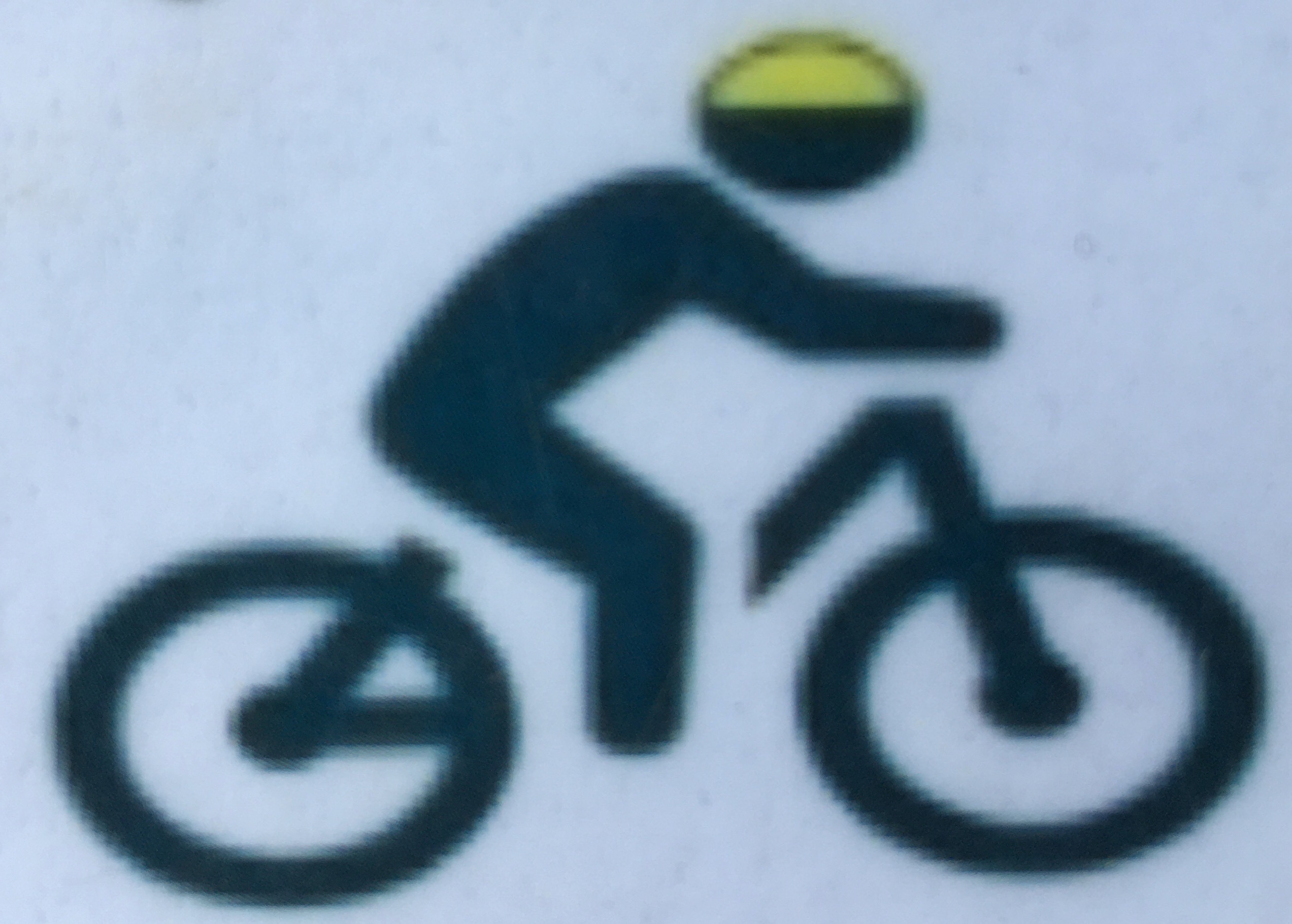 Reprendre de la vitesse sur 20 m
Slalom
Situation 13 : Franchir un obstacle
Mise en place :
Zone de prise de vitesse de 10 à 15 m
Obstacle d’une hauteur de 1 à 3 cm
 Consigne :
Prendre de l’élan
Adopter la position cavalier pour franchir l’obstacle
 Comportements attendus :
L’enfant cycliste adapte sa vitesse, soulève la roue avant en plaçant les manivelles à l’horizontale.
La roue ne touche pas le trait. Il conserve sa trajectoire, sans sortir du couloir.
Pour soulever la roue avant, l’enfant se positionne légèrement en arrière sur le vélo (les fesses décollées de la selle) et tire sur le guidon à l’approche de la ligne.
 Variables :
Varier la vitesse et la distance d’élan
Augmenter ou diminuer la hauteur de l’obstacle
Varier le terrain
Placer plusieurs objets par terre
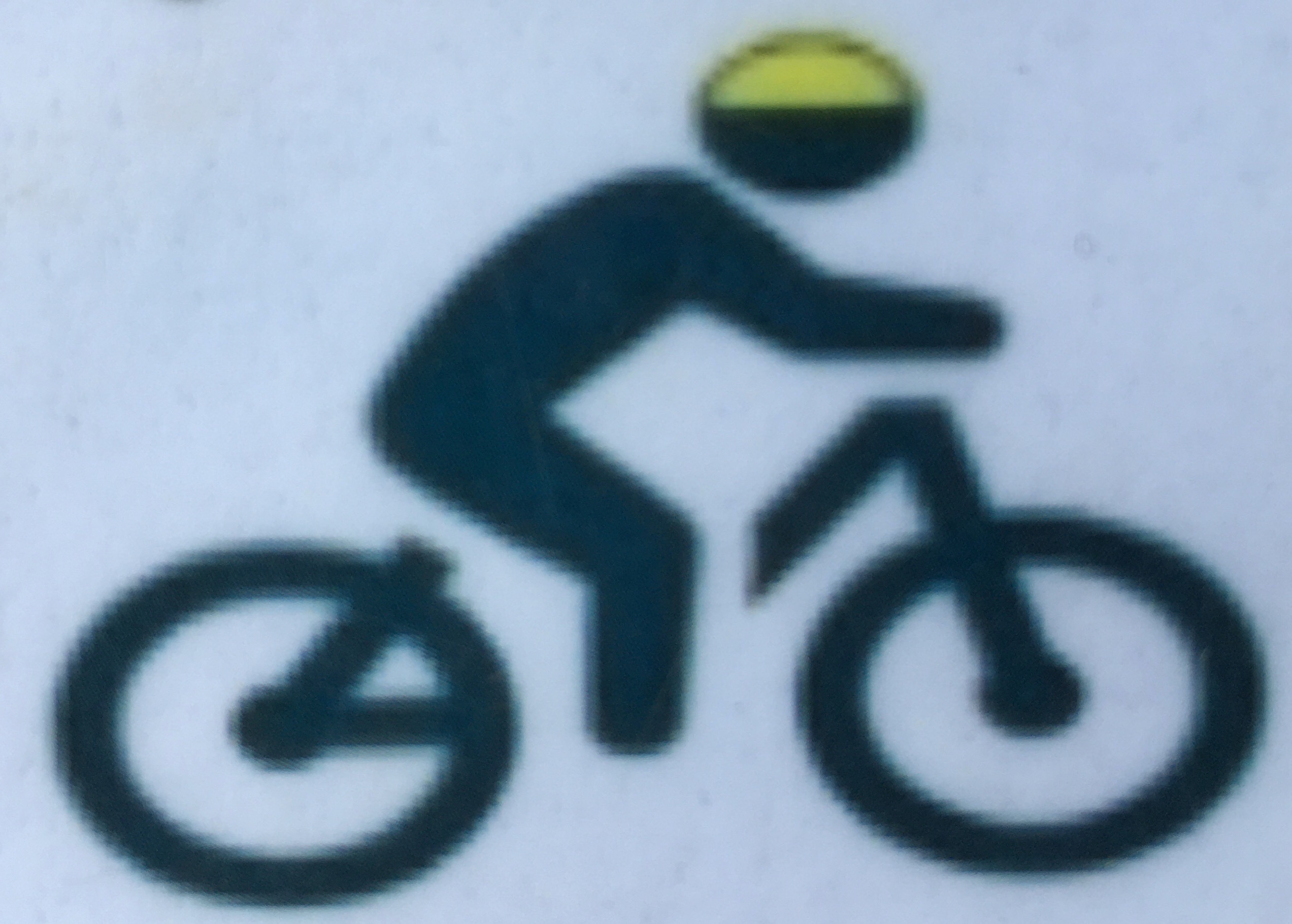 Protocole SRAV Agrément Vélo (40m*20m)
2 m
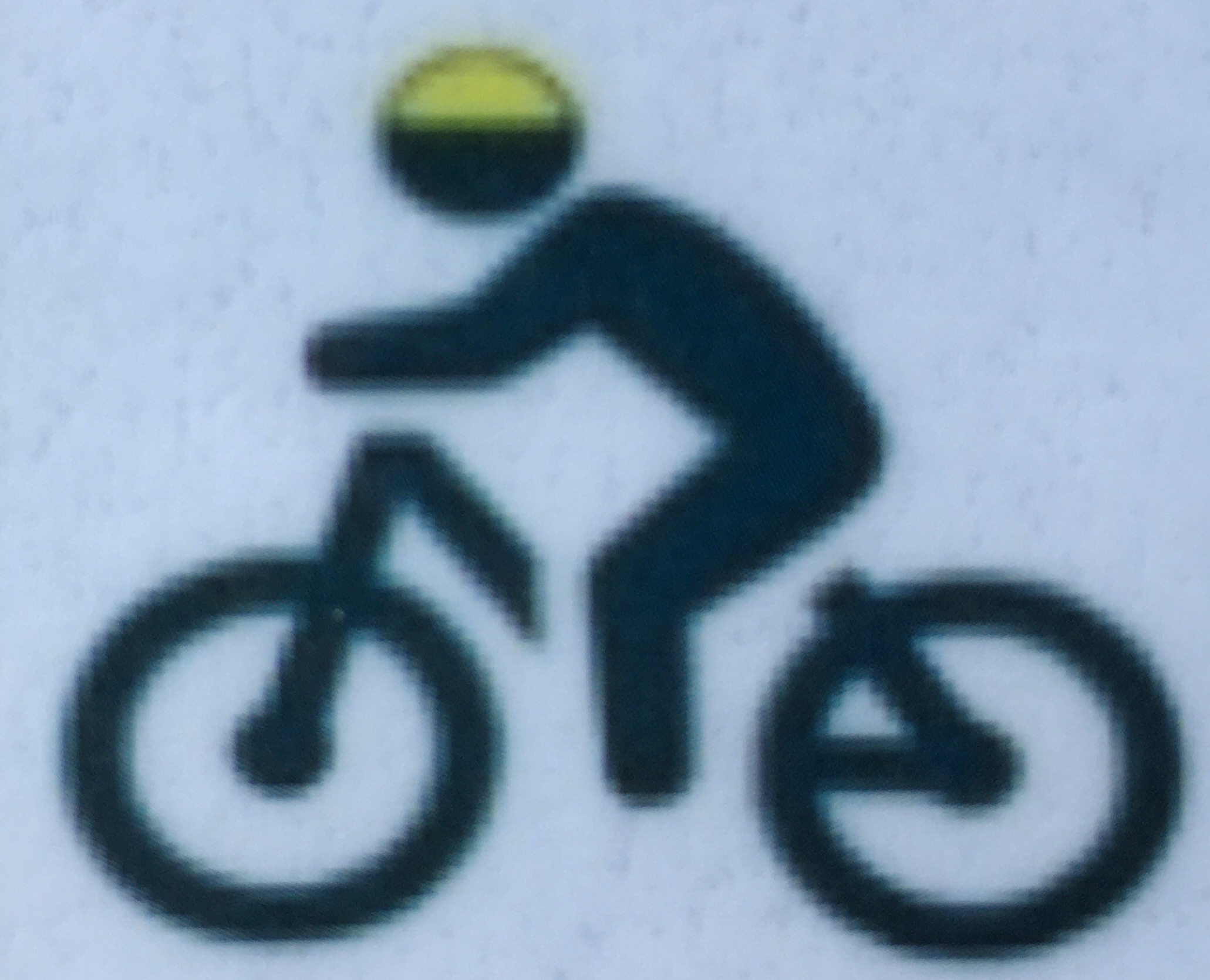 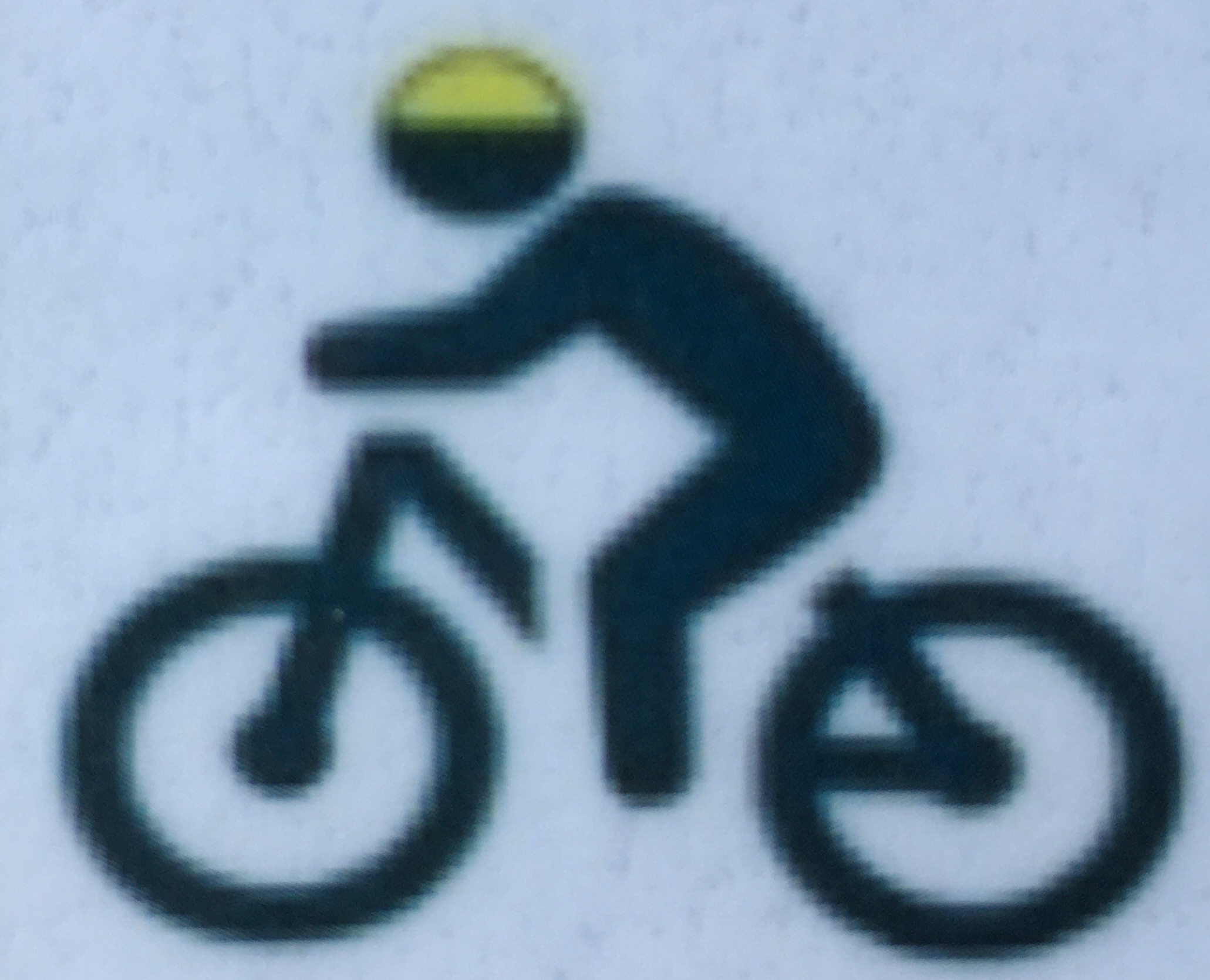 Zone ralentissement
3 m
Slalom position de base debout sur les manivelles
Reprendre de la vitesse
Prendre de la vitesse sur 20m
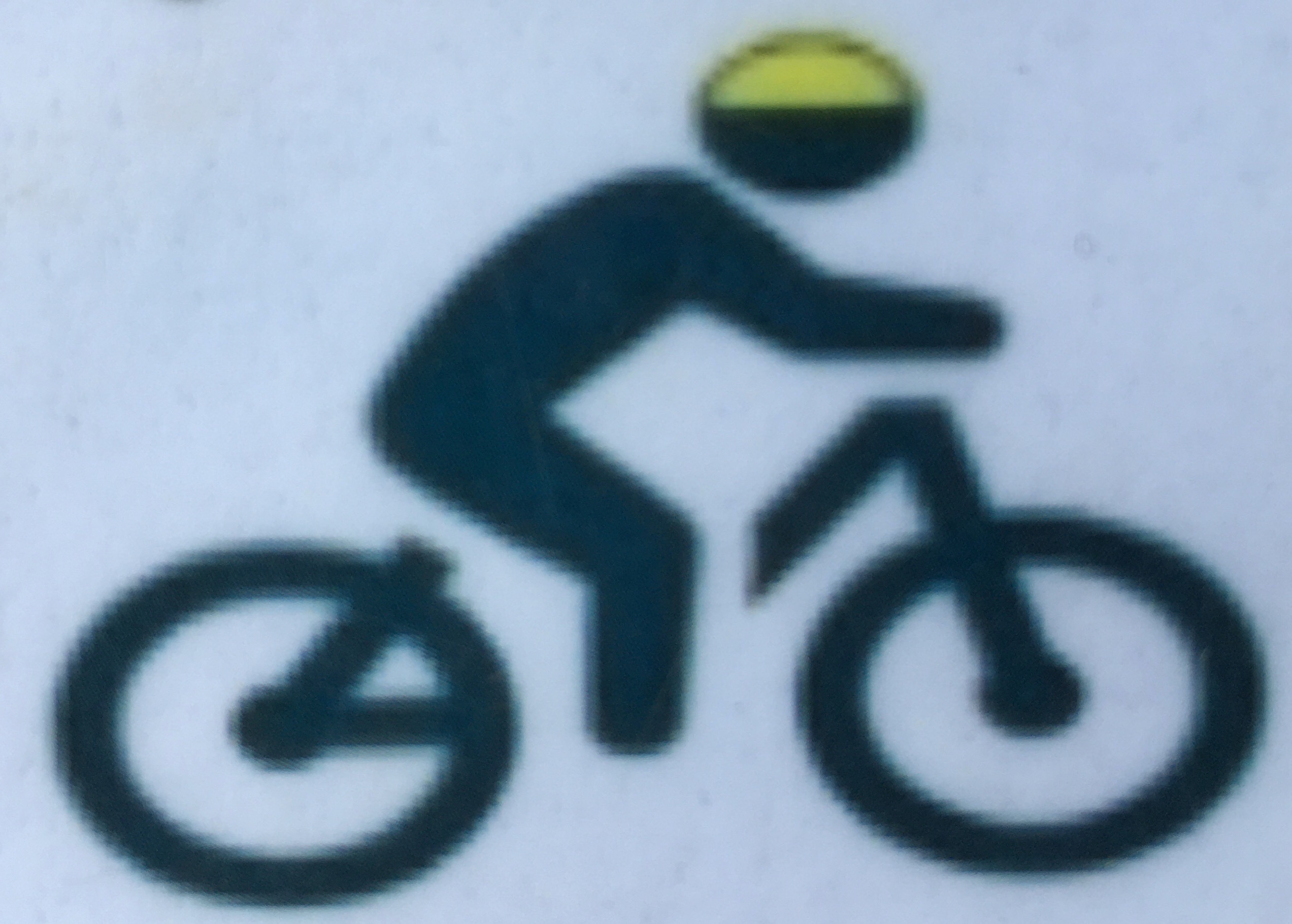 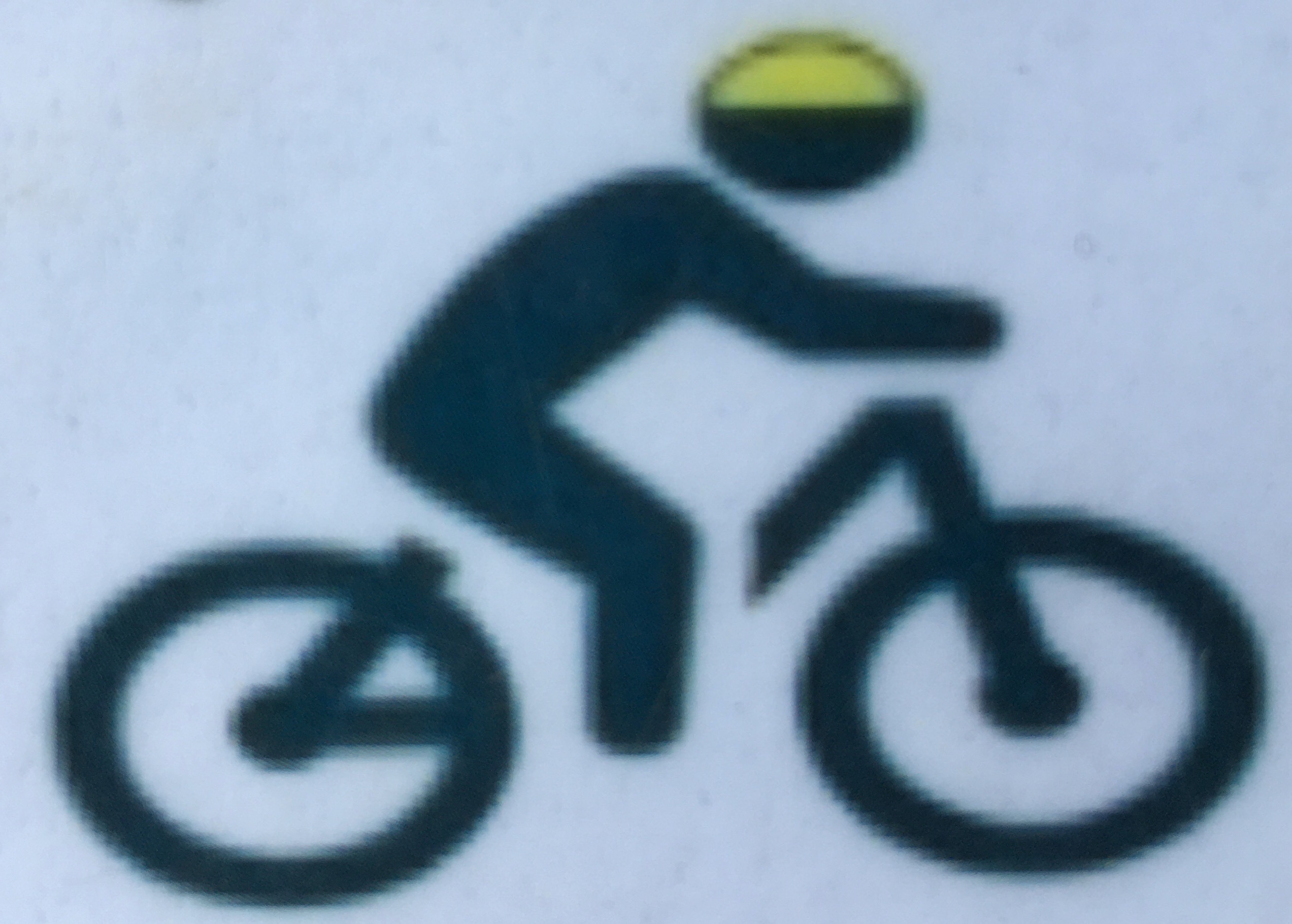 Zone ralentissement
3 m
Prendre de la vitesse sur 20 m
Adapter sa vitesse et franchissement obstacle
Tourner à gauche en indiquant avec le bras gauche à l’horizontale au début du virage
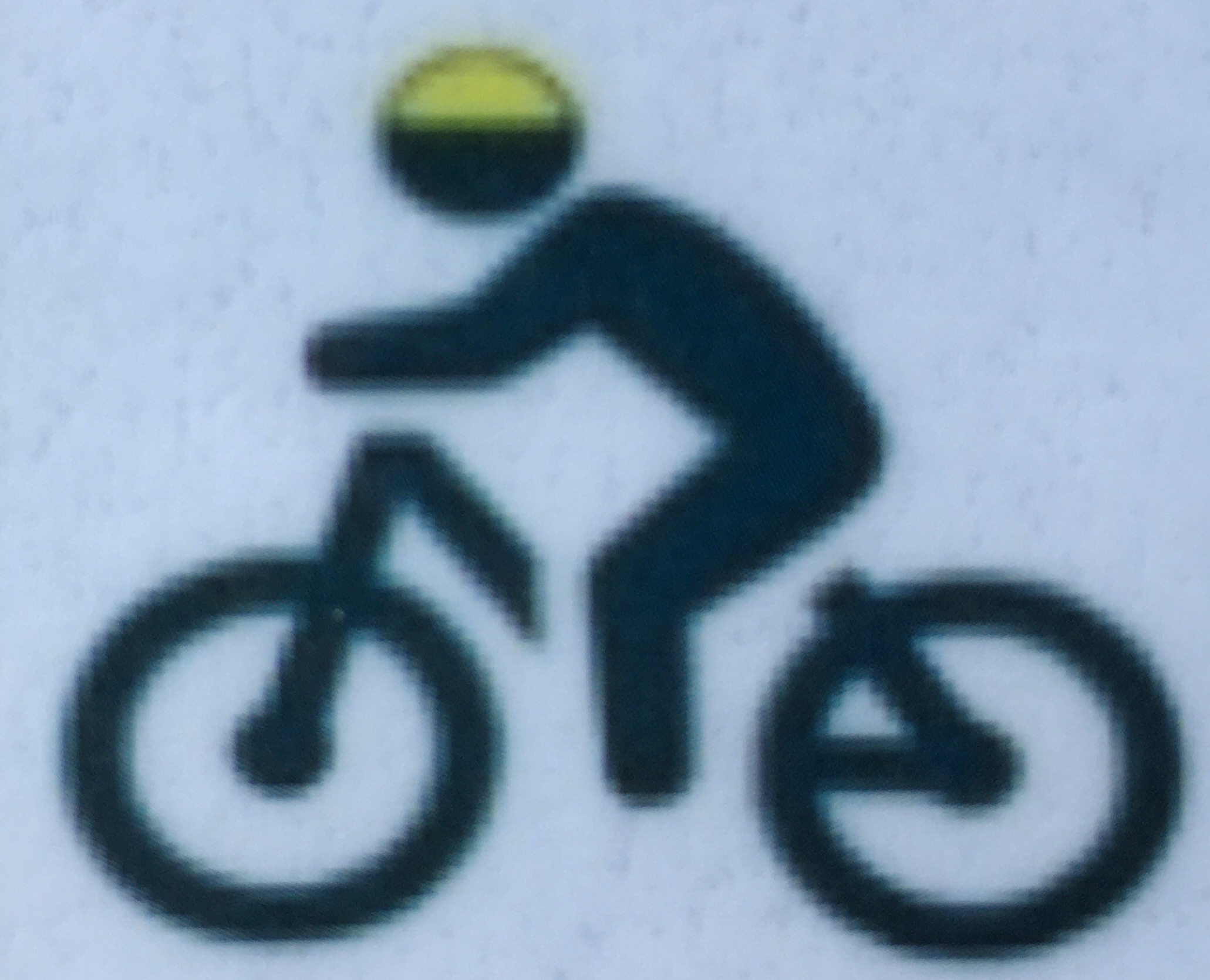 Prendre de la vitesse sur 20m
Tourner à gauche en indiquant avec le bras gauche à l’horizontale au début du virage
Traverser la longueur du parcours en signalant avec la bonne main (bras tendu) le plot au sol (12m)
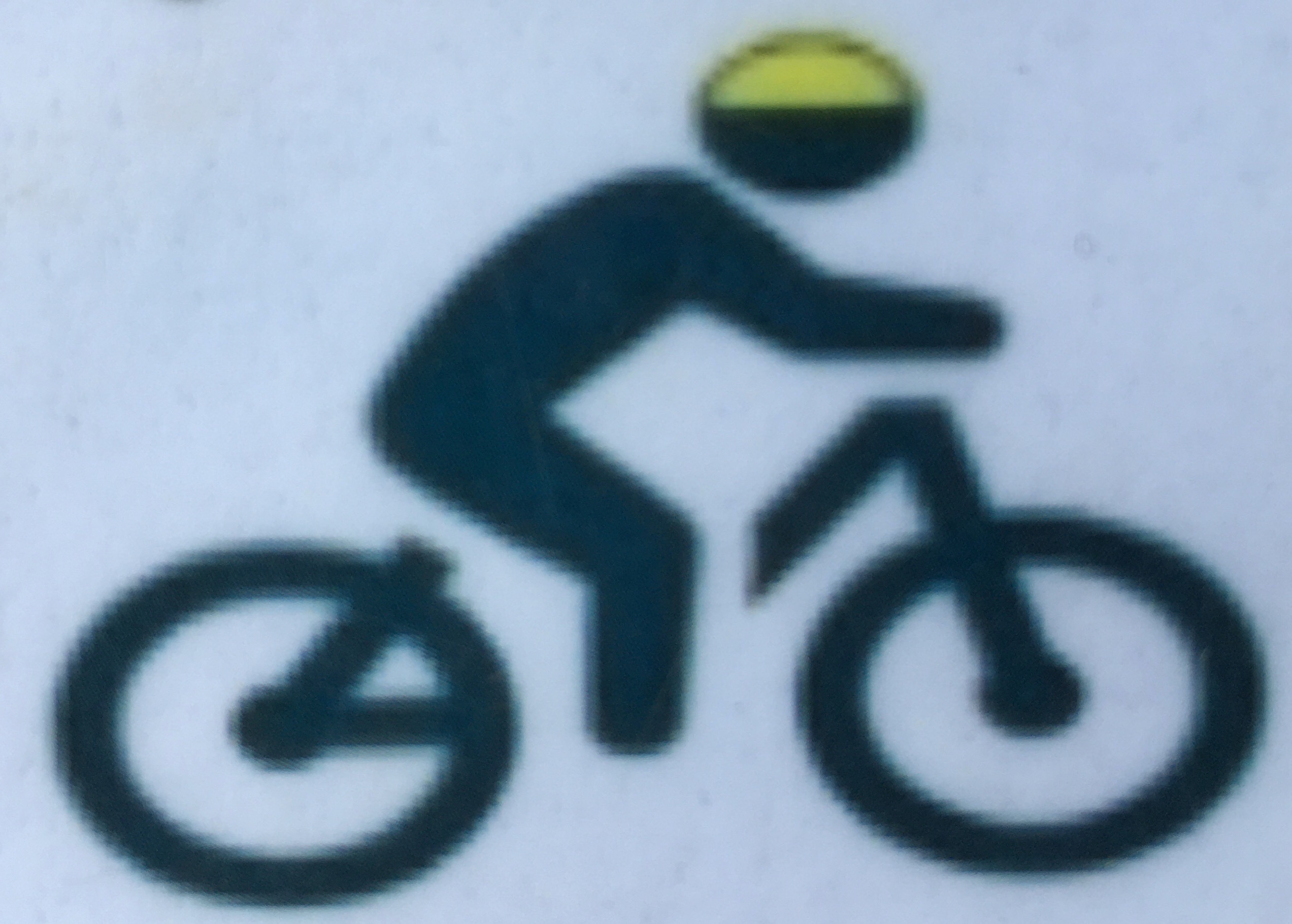 Reprendre de la vitesse sur 20 m
Slalom
1,5m
Tourner à gauche en indiquant avec le bras gauche à l’horizontale au début du virage
2 m
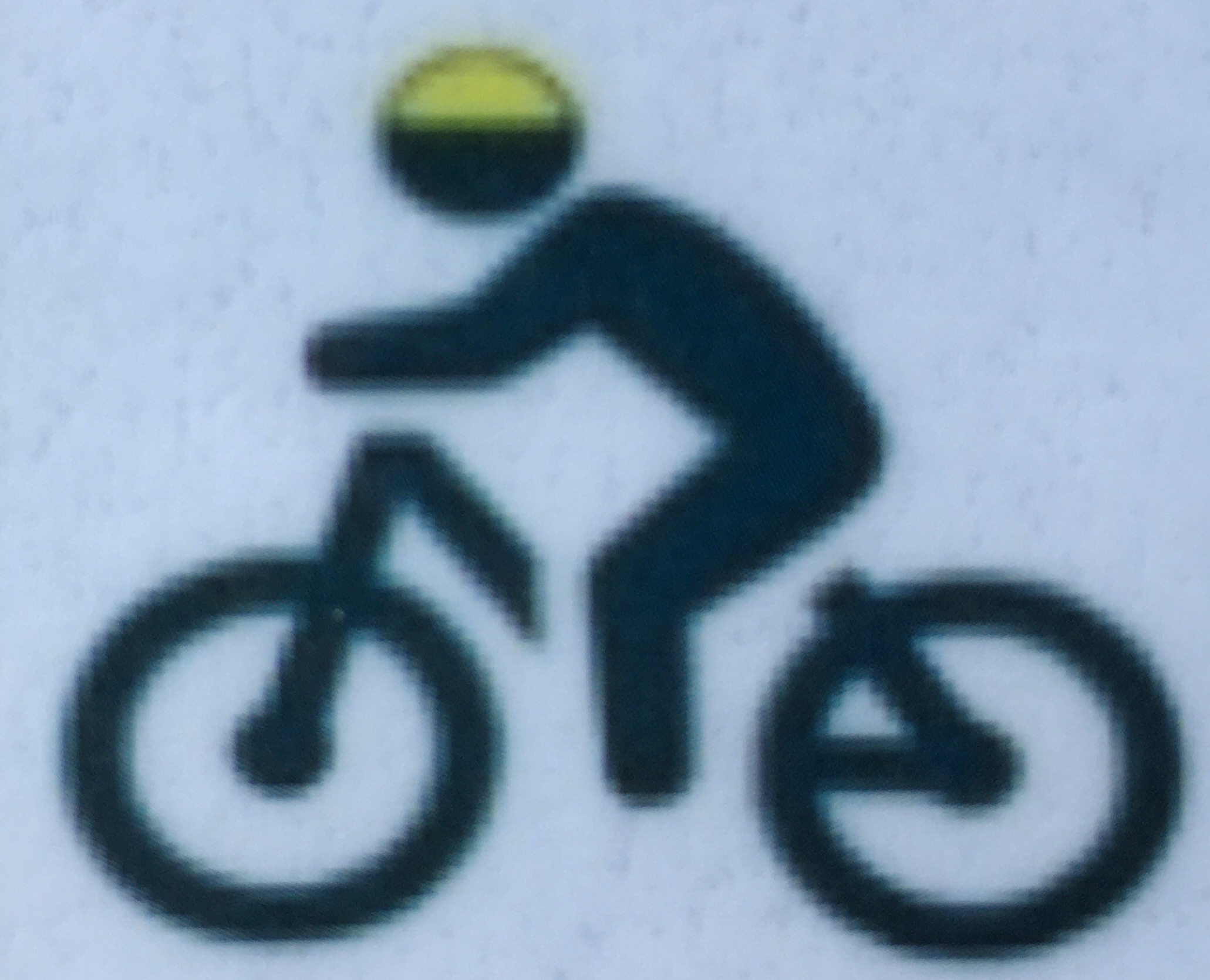 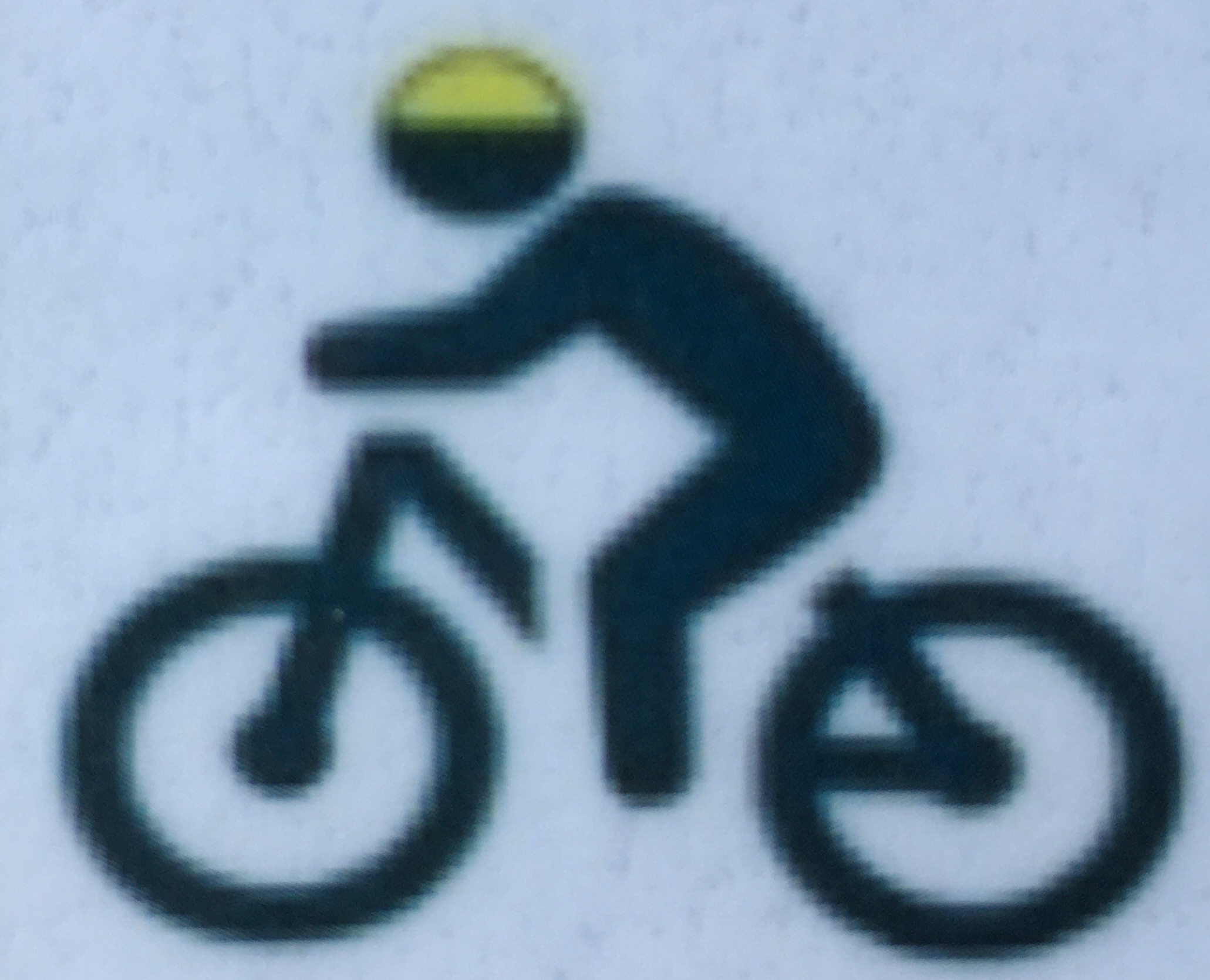 Zone ralentissement
3 m
Prendre de la vitesse sur 20m
Position de base debout sur les manivelles, rester entre les cônes (12m)
Tourner à droite en indiquant avec le bras droit à l’horizontale au début du virage
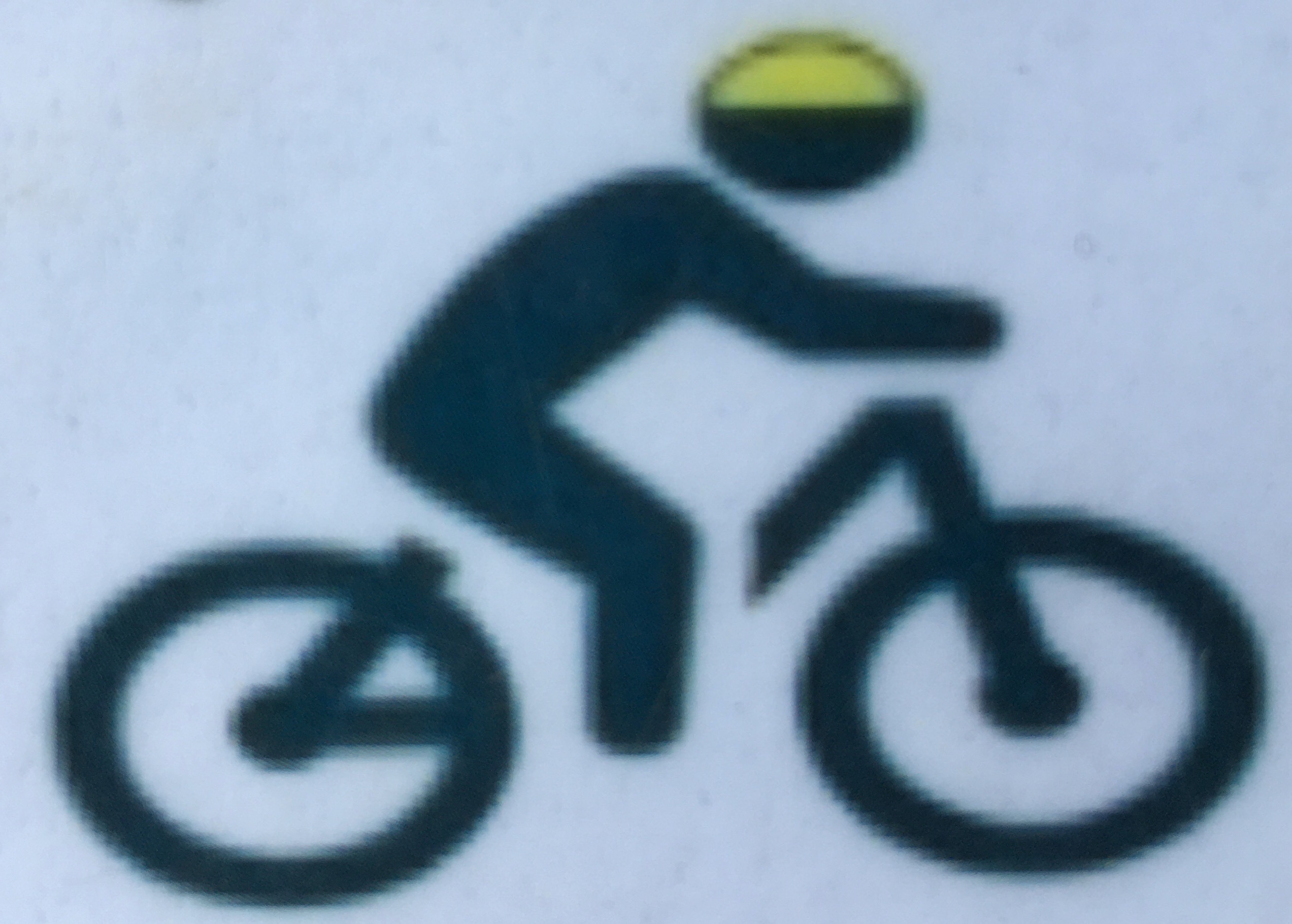 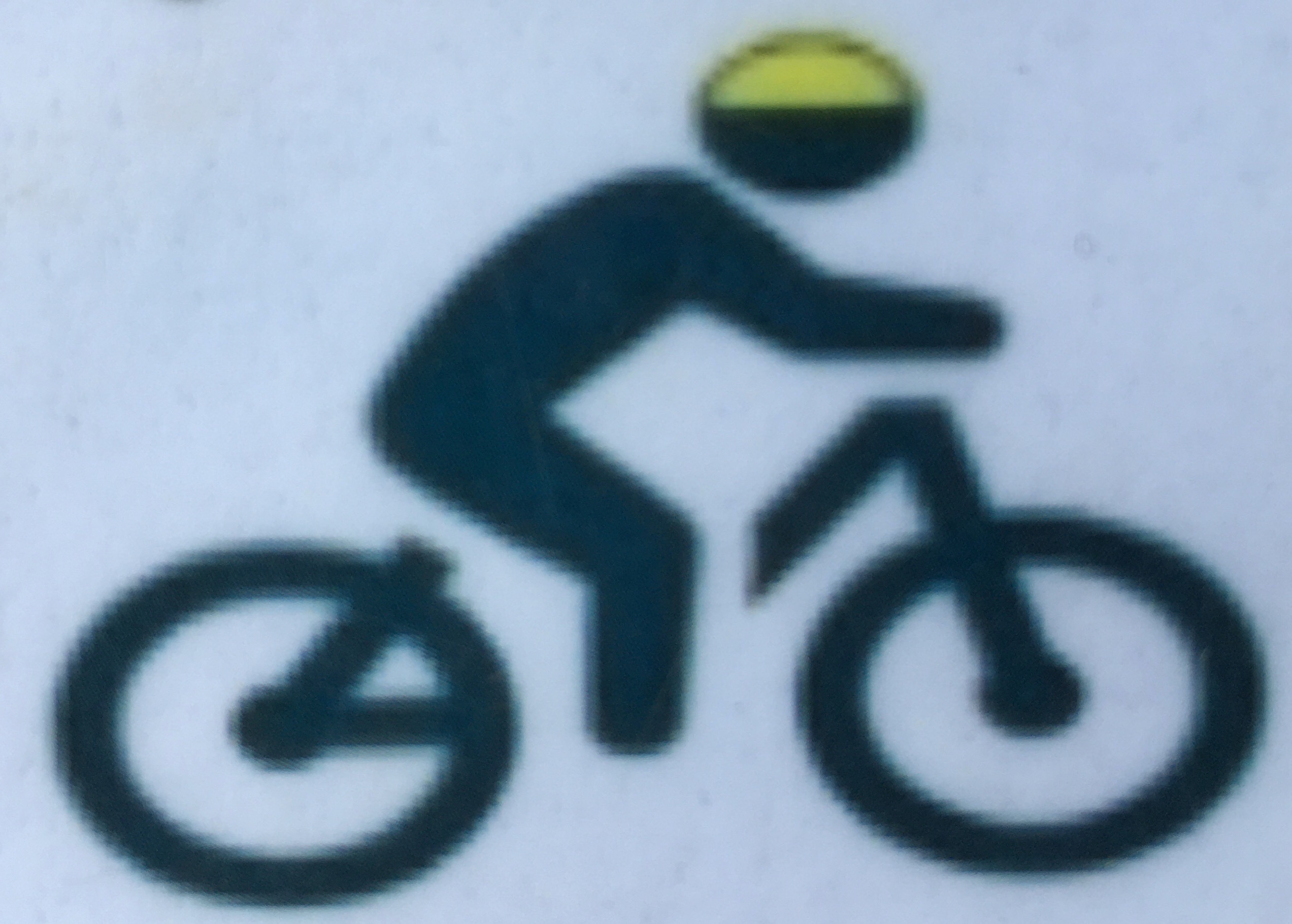 Départ Parcours
Tourner à gauche en indiquant avec le bras gauche à l’horizontale au début du virage
Accélération pour prendre de la vitesse (30 m)
Zone d’arrêt
3 m
Parcours par 1,2, 3 ou 4 (40m*20m)
Zone ralentissement
3 m
Zone deralentissement
Evitement gauche
4 m
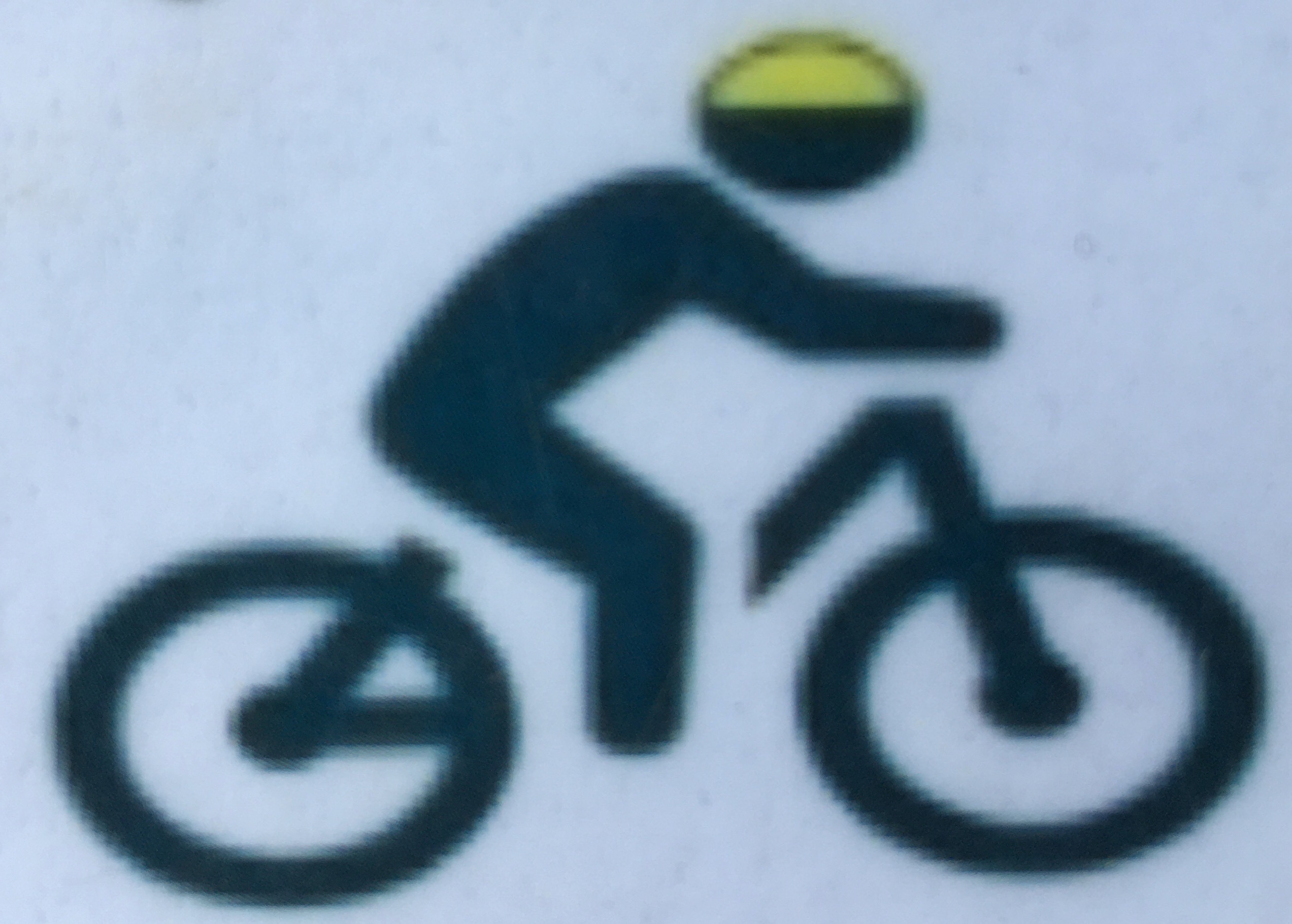 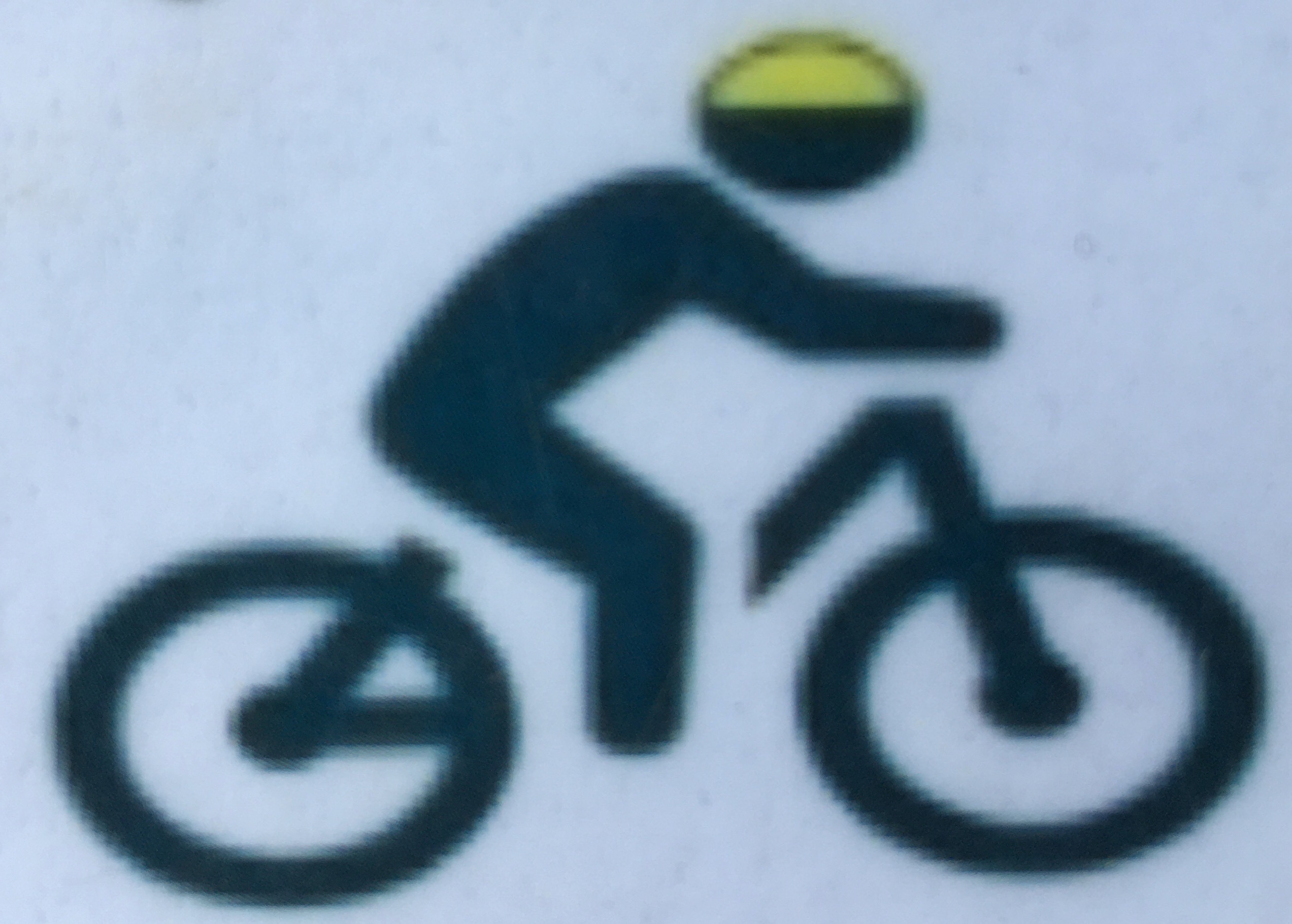 Zone ralentissement
3 m
1 : accélérer, 2 se doubler au moins 2 fois, par 3 ou 4 se doubler au moins 1 fois
Tourner à gauche en indiquant avec le bras gauche à l’horizontale au début du virage
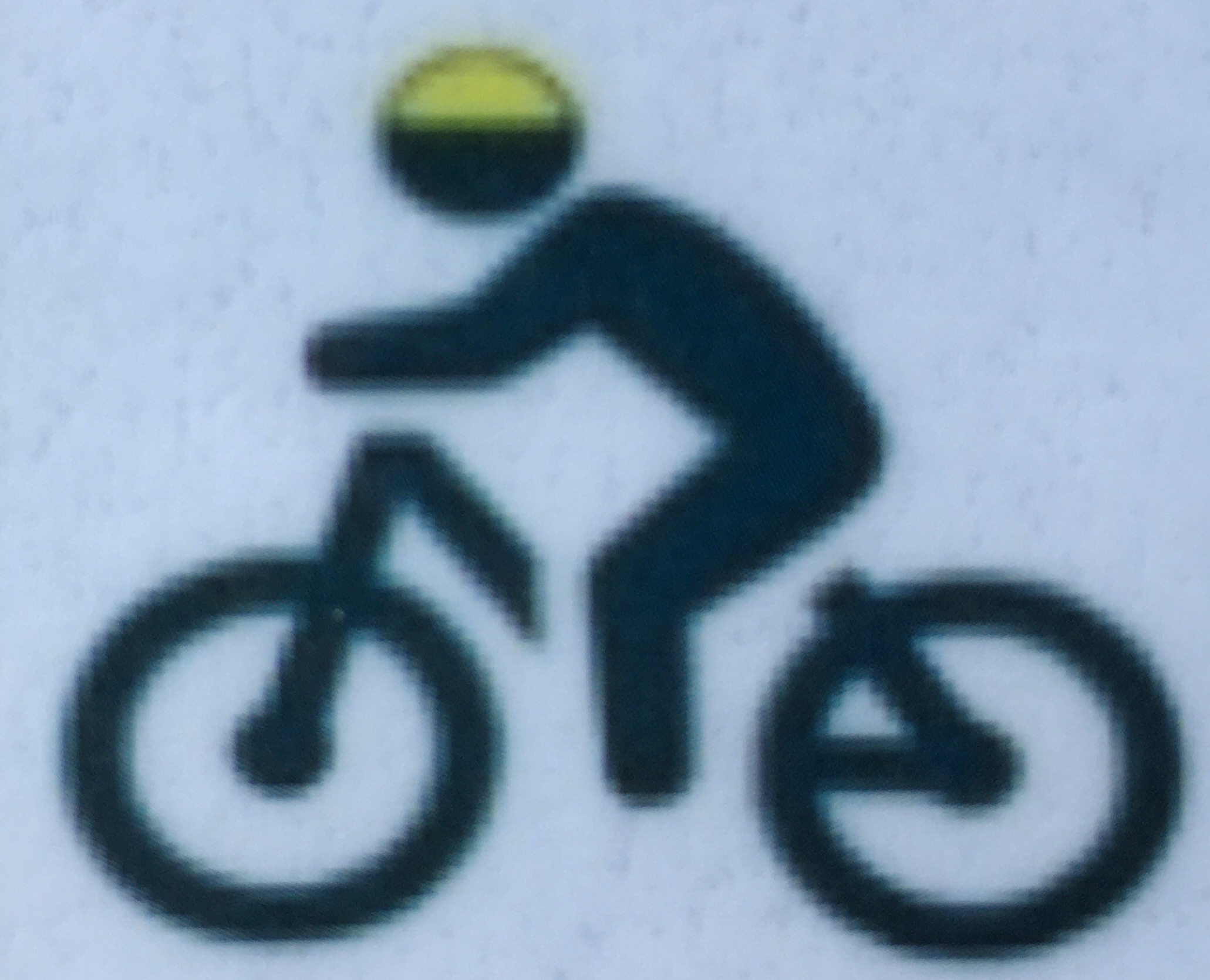 Prendre de la vitesse sur 20m et doubler son collègue
Tourner à gauche en indiquant avec le bras gauche à l’horizontale au début du virage
Stop
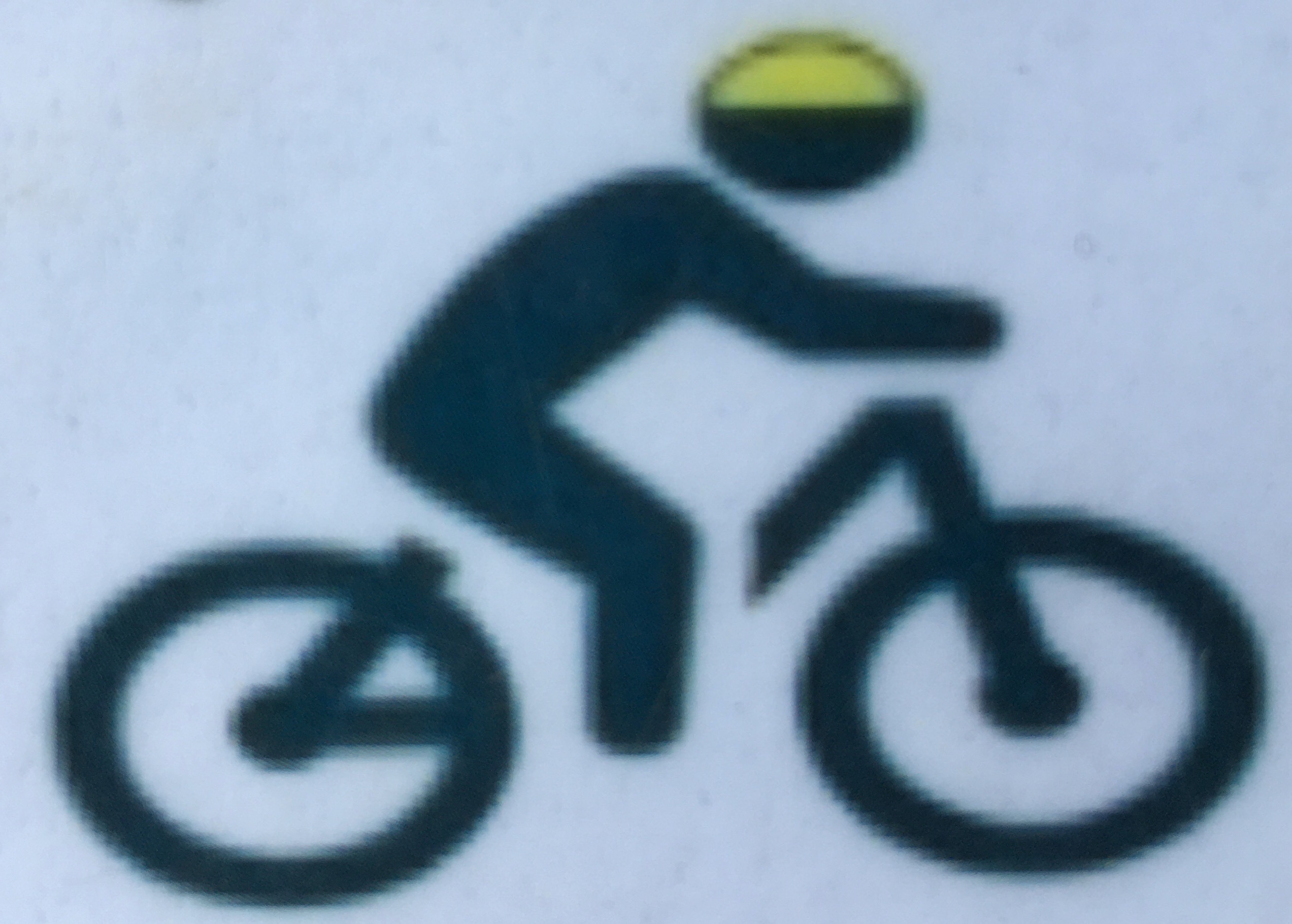 Zone deralentissement
Zone deralentissement
Reprendre de la vitesse sur 20 m et doubler son collègue
1,5m
Tourner à gauche en indiquant avec le bras gauche à l’horizontale au début du virage
4 m
4 m
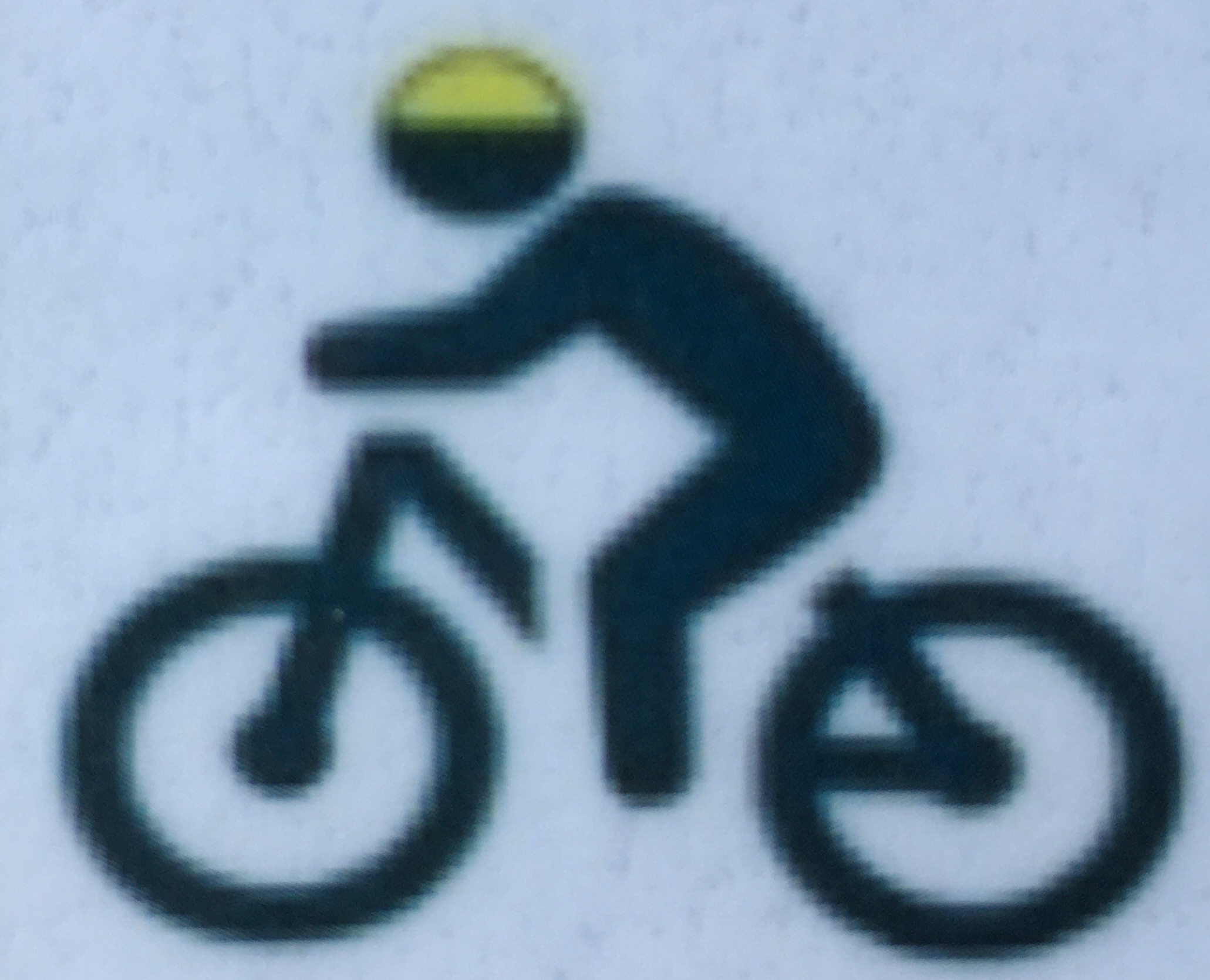 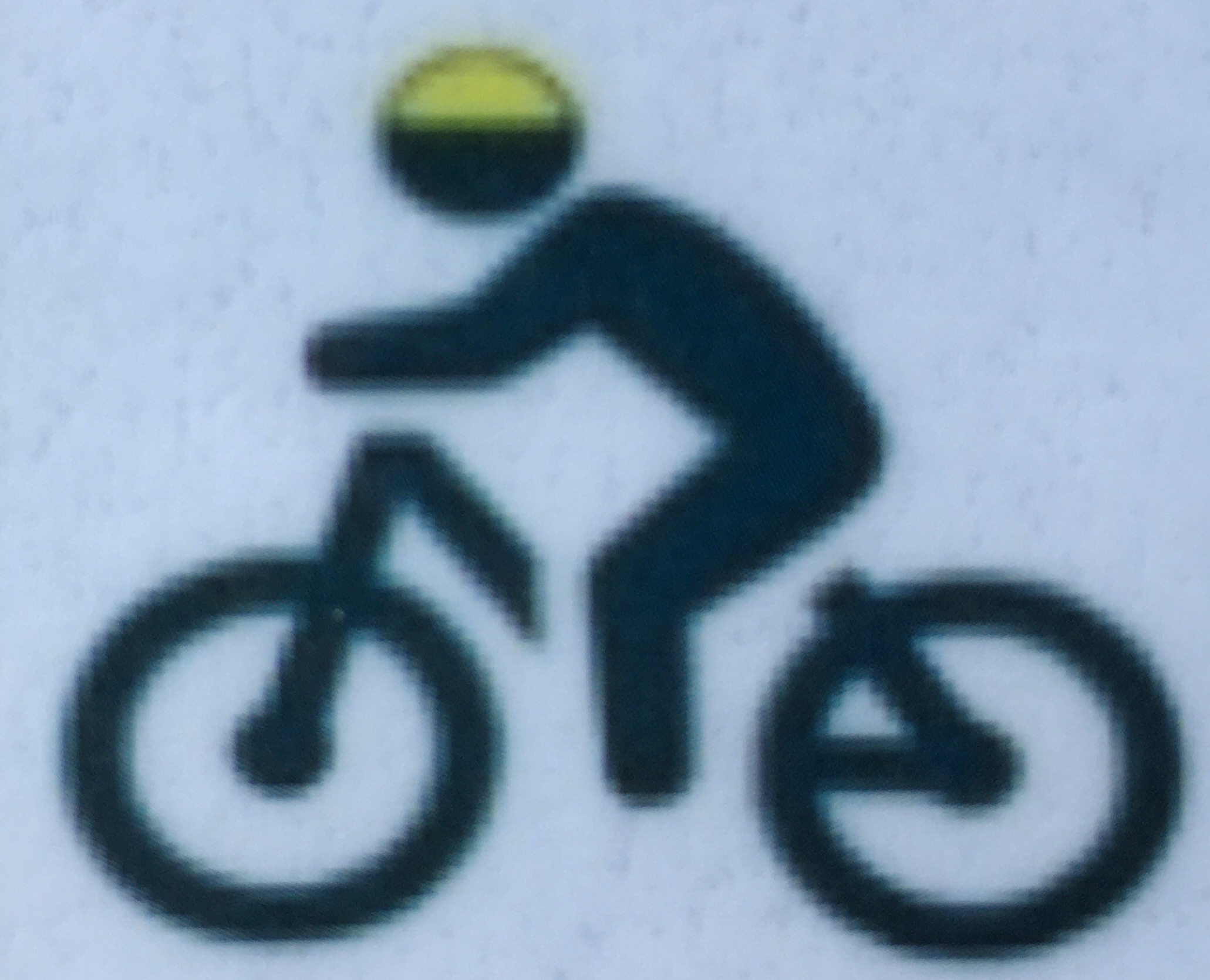 Zone ralentissement
3 m
Prendre de la vitesse sur 10m
Evitement gauche
Evitement gauche
Doubler son collègue
Tourner à droite en indiquant avec le bras droit à l’horizontale au début du virage
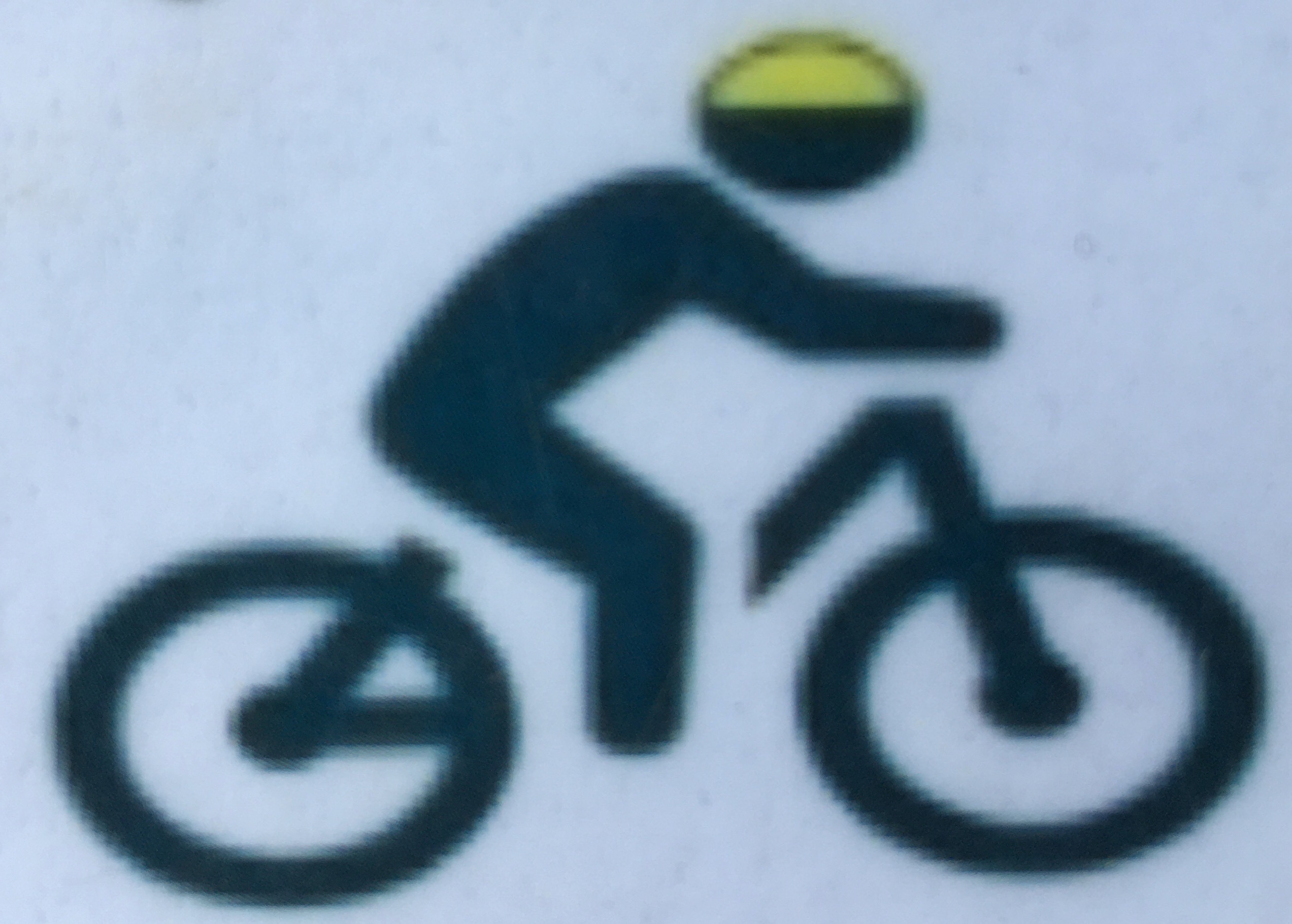 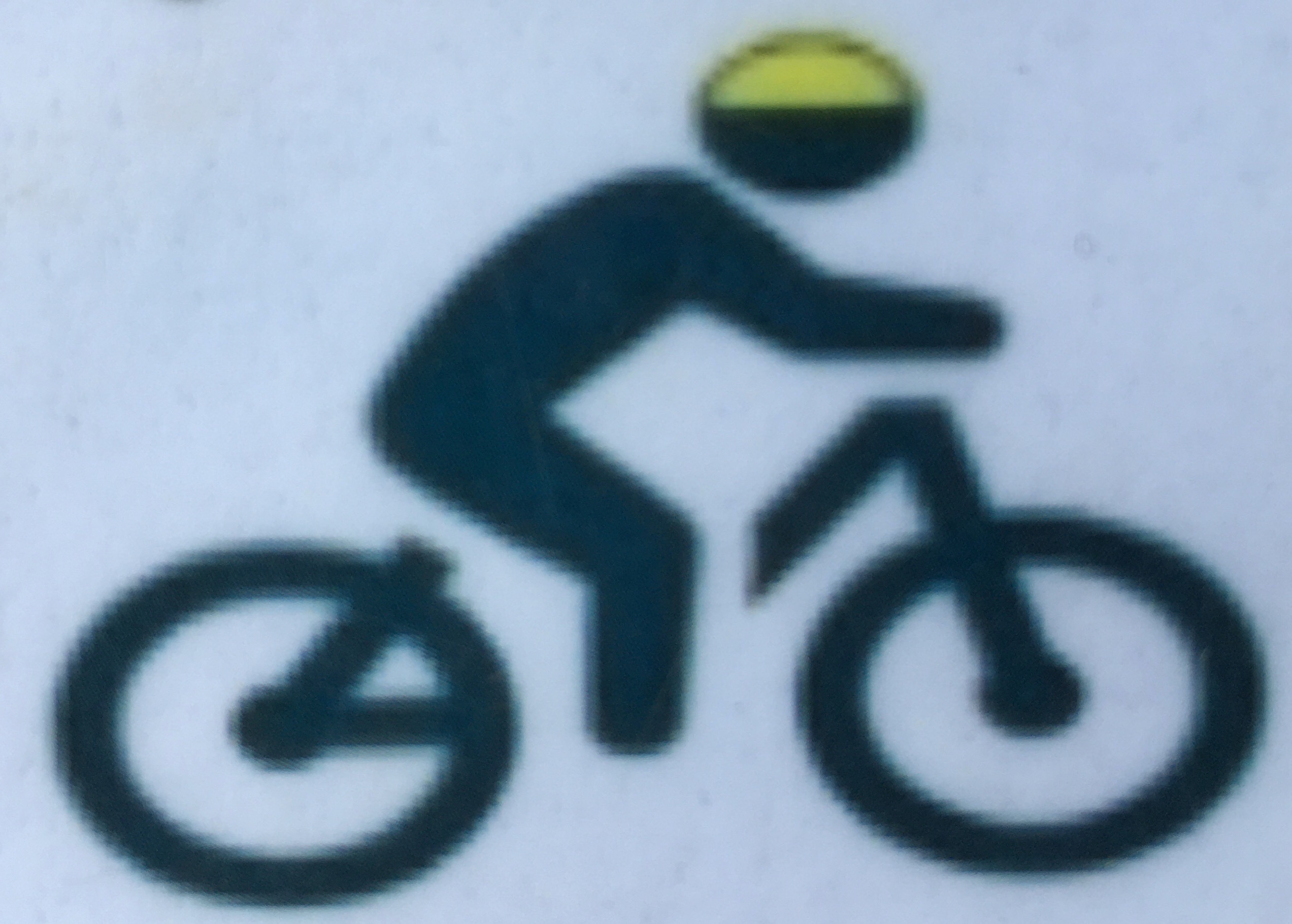 Départ Parcours
Tourner à gauche en indiquant avec le bras gauche à l’horizontale au début du virage
Accélération pour prendre de la vitesse (30 m)
Zone d’arrêt
Urgence 3 m